Лекція № 5МОРФОЛОГІЧНІ ПРИСТОСУВАННЯ ДО ПАРАЗИТИЧНОГО СПОСОБУ ЖИТТЯ
ПЛАН
Форма тіла
Фіксаторний апарат 
Руховий апарат
Органи травлення
Органи дихання
Осморегуляційний і видільний апарат
Органи розмноження
Нервова система
Морфологічні пристосування до паразитизму
Спрямовані на полегшення пошуку відповідного хазяїна, оселення на його поверхні або всередині організму, отримання живлення з організму хазяїна і продукування потомства, яке б могло заселити нові особини хазяїна. 
Пов'язані з усіма основними функціями організму і можуть знайти морфологічне відображення в усіх його органах
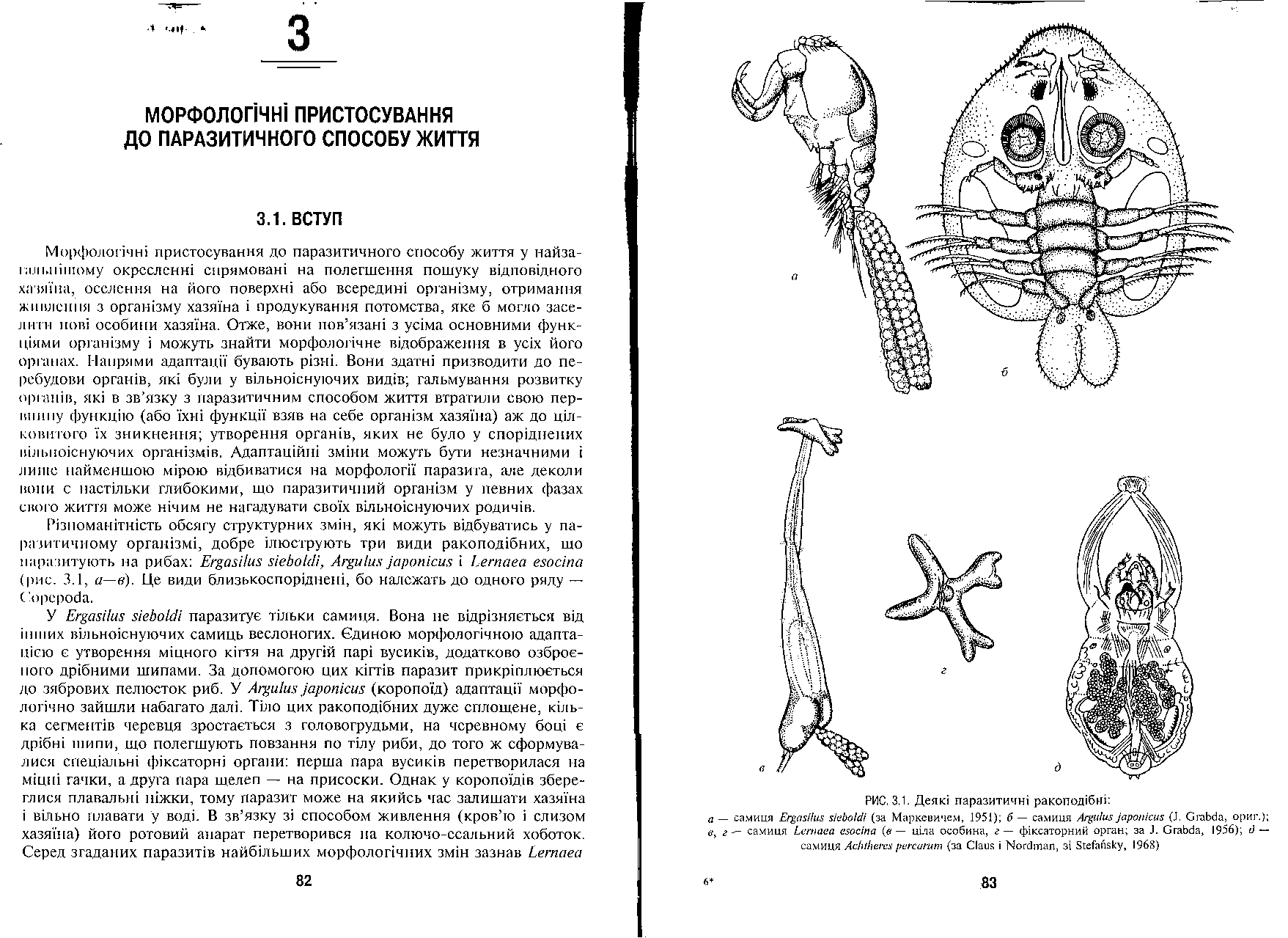 Різноманітність обсягу структурних змін, які можуть відбуватись у паразитичному організмі, добре ілюструють три види ракоподібних
а
б
а — самиця Ergasilus sieboldi; 
б — самиця Argulus japonicus; 
в, г — самиця Lernaea esocina  (в — ціла особина, г — фіксаторний орган); 
д — самиця Achtheres percarum
г
д
в
Паразитична фаза найчастіше є періодом найактивнішого функціонування організму в своєму індивідуальному розвитку. 
Паразити можуть оселятися в різних органах хазяїна, а перебування в кожному з таких мікросередовищ пов'язане з відповідними морфологічними і фізіологічними адаптаціями.
ФОРМА ТІЛА ПАРАЗИТА ЗДЕБІЛЬШОГО ПОВ'ЯЗАНА З МІСЦЕМ ЙОГО ЖИТТЯ.
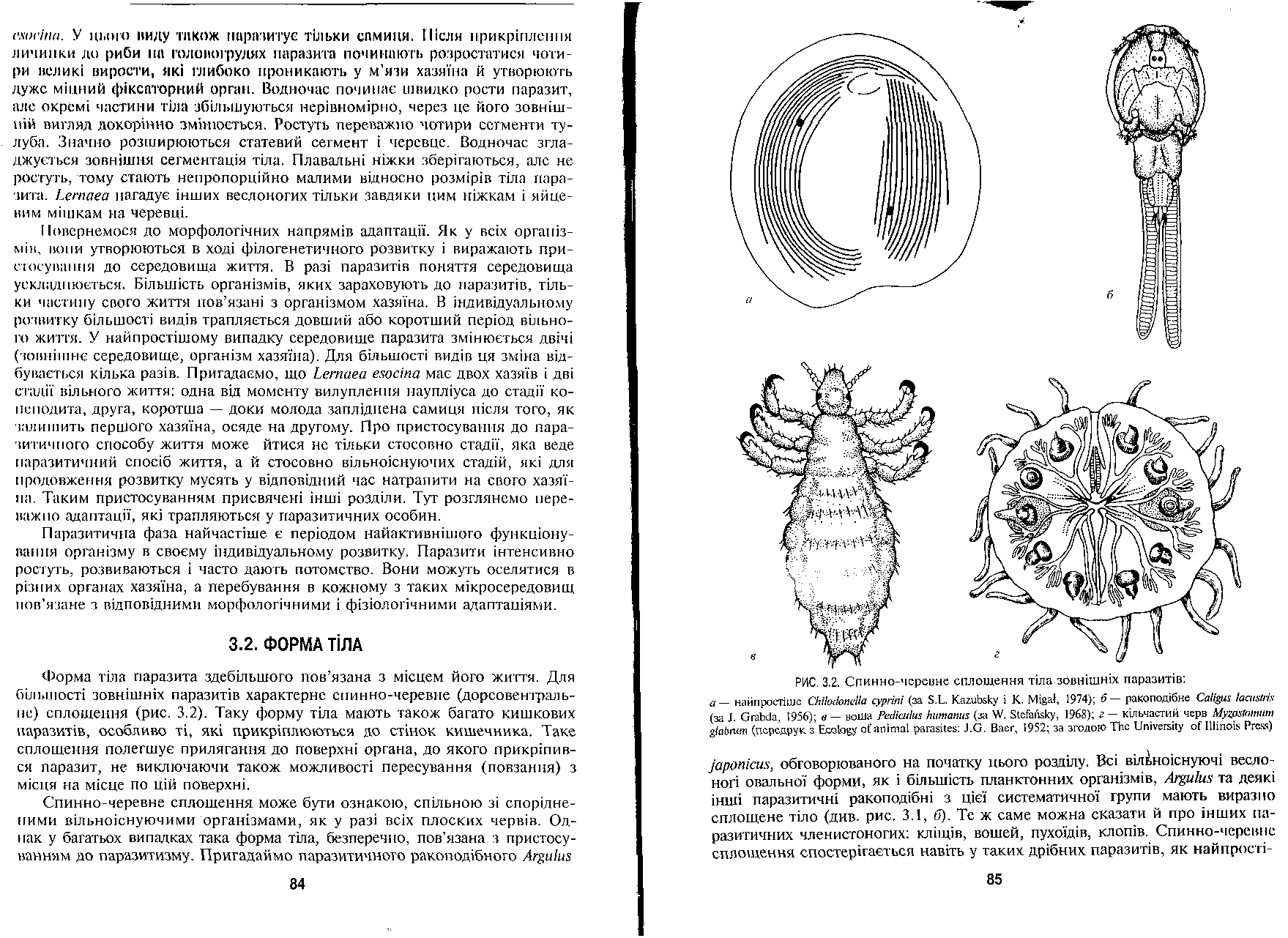 Для більшості зовнішніх та кишкових паразитів характерне спинно-черевне (дорсовентральне) сплощення.
б
а
а- найпростіше Chilodonella сурrіпі; 
6- ракоподібне Caligus lacustris; 
в — воша Pediculus humanus; 
г — кільчастий черв Myzostomum glabrum
в
г
Видовжена форма тіла паразитів, які живуть 
у просвіті органів хазяїна
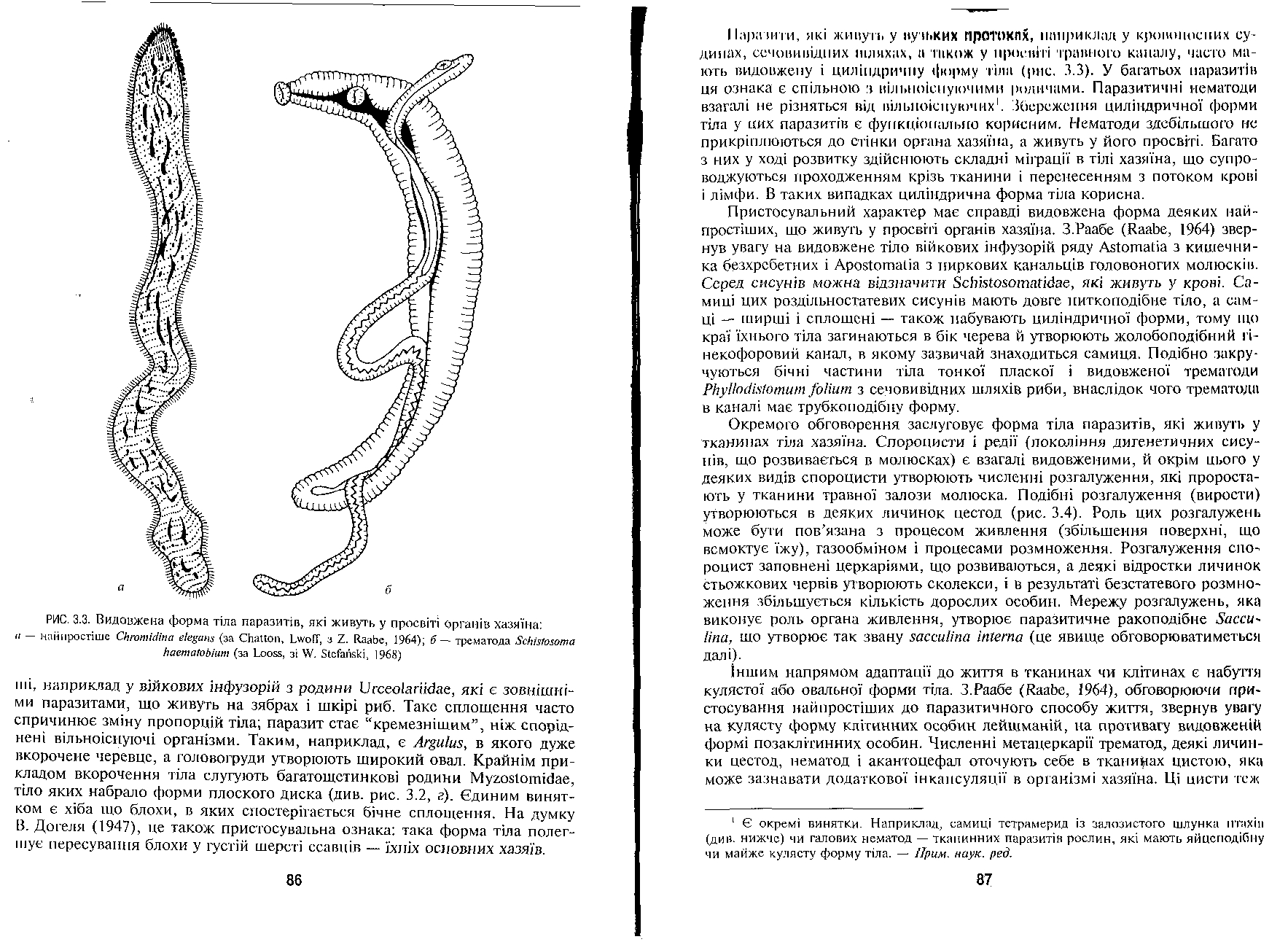 а - найпростіше Chromidina elegans;

 б - трематода Schistosoma haematobium
а
б
Розгалужене та видовжене тіло паразитів з тканин хазяїна
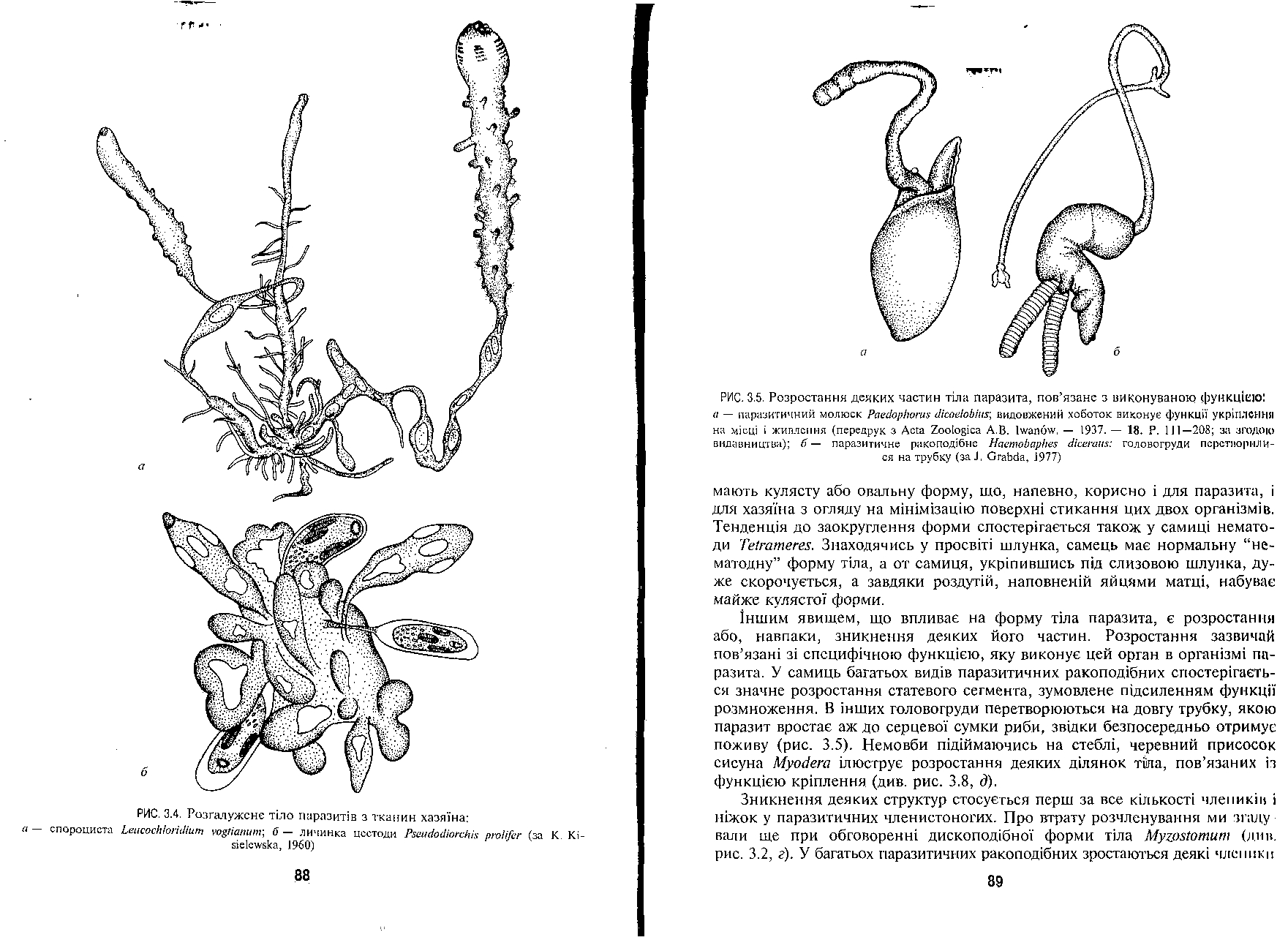 а -  спороциста  Leucochloridium vogtianum;  

б- личинка цестоди Pseudodiorchis prolifer
а
б
Розростання деяких частин тіла паразита, 
пов'язане з виконуваною функцією
а — паразитичний молюск Paedophorus dicoelobius; видовжений хоботок виконує функції укріплення на місці живлення;

б —   паразитичне   ракоподібне   Haemobaphes   diceratus;   головогруди   перетврилися на трубку
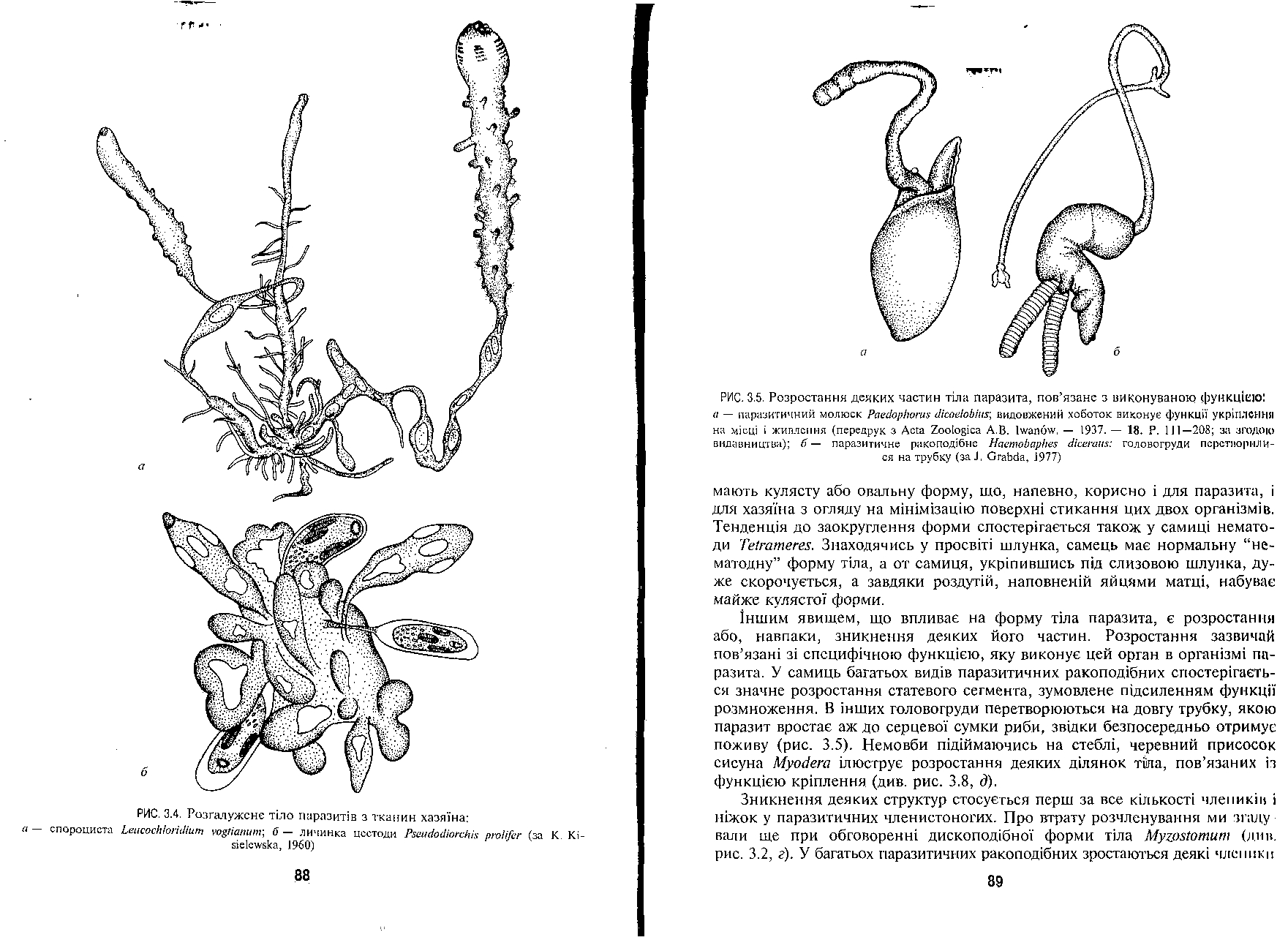 б
а
Haemobaphes diceraus — паразитичний веслоногий рак із родини Lernaeoceridae.
ФІКСАТОРНИЙ АПАРАТ
Присоски діють за рахунок зниження тиску між тілами паразита і хазяїна. Здебільшого це спеціальні м'язисті утвори, рідше хітинові, від дуже простих за будовою до складних. Інколи за принципом присоска може діяти більш або менш відокремлена частина тіла паразита. Дуже поширені.
Гачки й шипи слугують для розривання тканин хазяїна і закріплення паразита. Вони можуть бути модифікованими війками або утворами покривів тіла. Часто це кутикулярні утвори. Різновидом гачків є щипці і клапани, які затискаються на певній ділянці тканини хазяїна. Дуже поширені.
Залозисті поверхні, що виділяють липкі речовини, трапляються переважно у плоских червів, часто в личинок, які за допомогою цих речовин прикріпляються до хазяїна безпосередньо перед проникненням.
Фіксаторні нитки, що є структурами різного походження і діють за різними принципами, були виявлені у паразитів різних систематичних груп.
Фіксаторні органи найпростіших
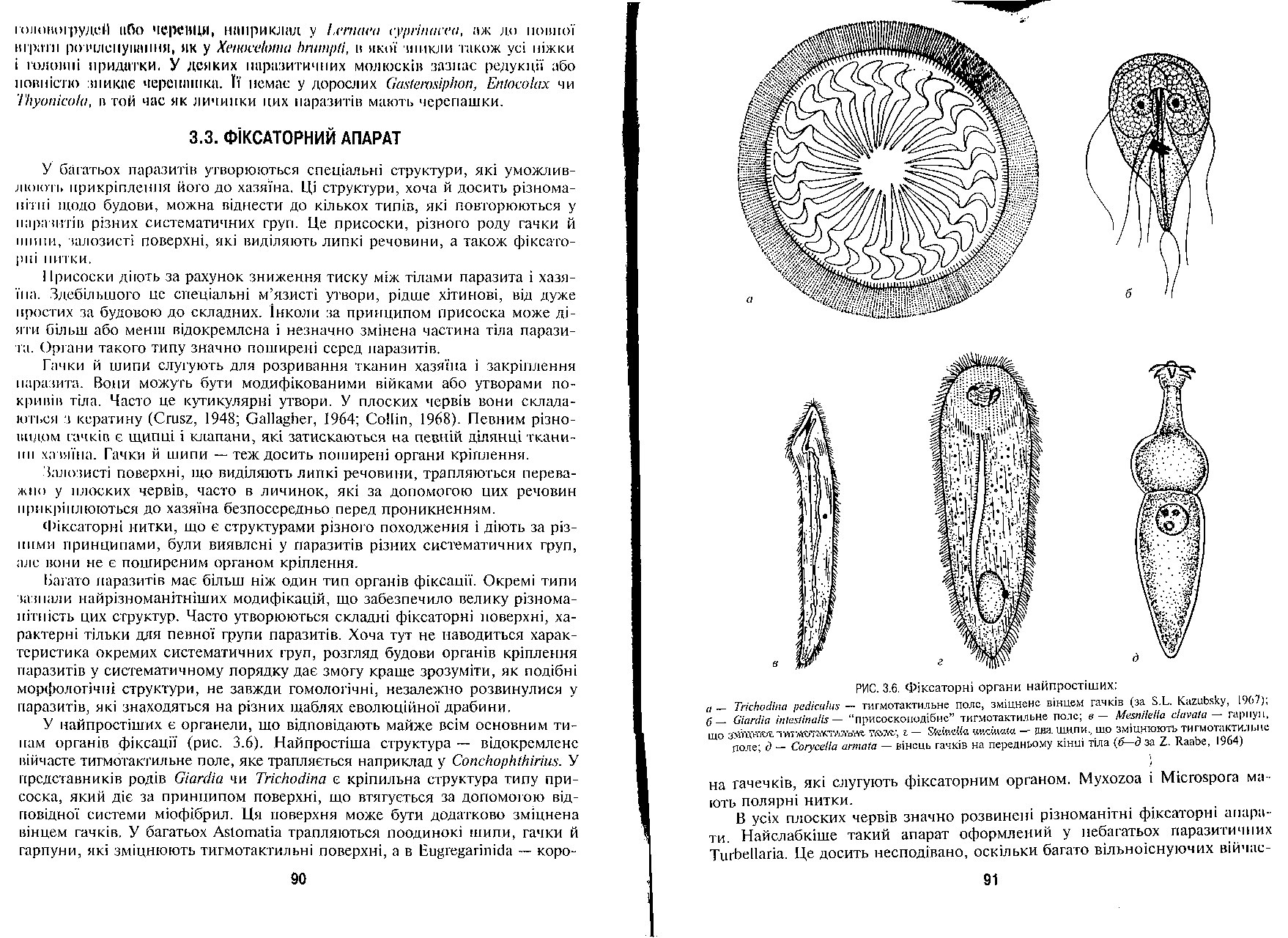 а - Trichodina pediculus, - тигмотактильне поле, зміцнене вінцем гачків; 
б- Giardia intestinalis - "присоскоподібне" тигмотактильне поле; 
в - Mesnilella clavata - гарпун, що зміцнює тигмотактильне поле;
г – Steinella uncinata – два шипи, що зміцнюють поле;
д - Corycella armata – вінець гачків на передньому кінці тіла.
б
а
в
д
г
Фіксаторні органи найпростіших
б
а
Схематичне зображення спор мікроспоридій та міксоспоридій
Фіксаторний орган Lobatostoma manteri
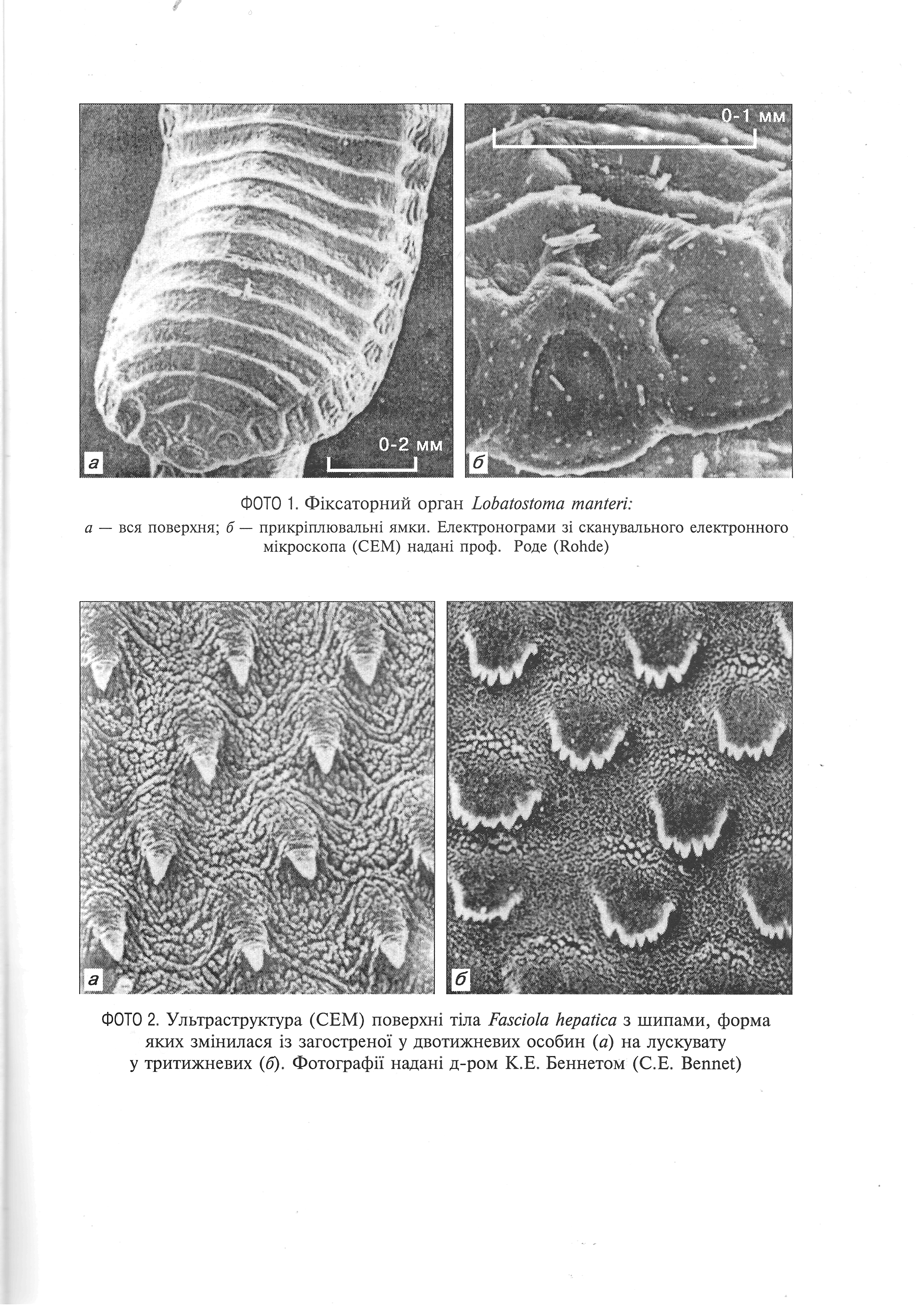 б
а — вся поверхня; б — прикршлювальні ямки.
Фіксаторні органи Aspidogastrea. 
Stichocotyle nephrosis
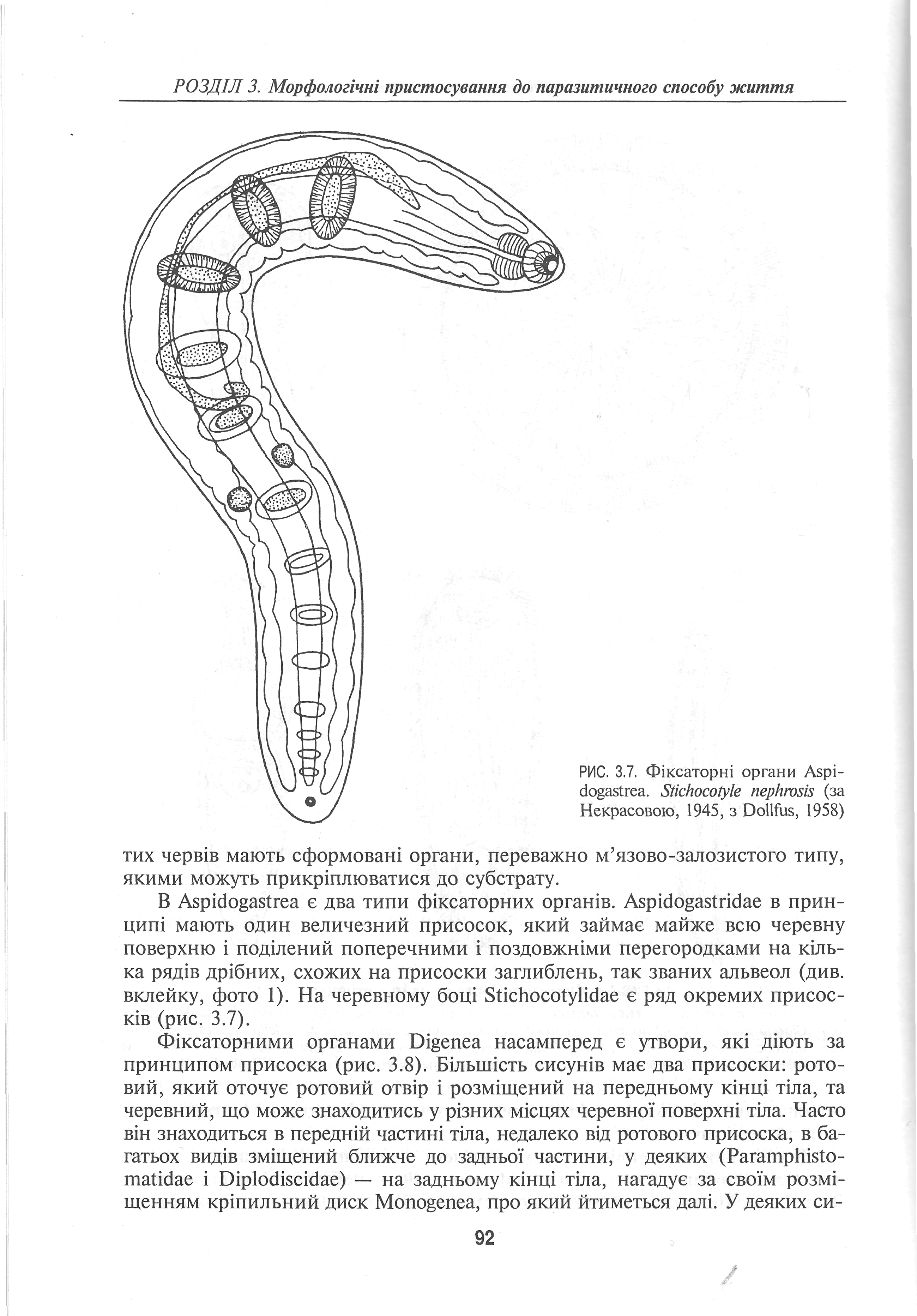 б
д
Фіксаторні органи Digenea
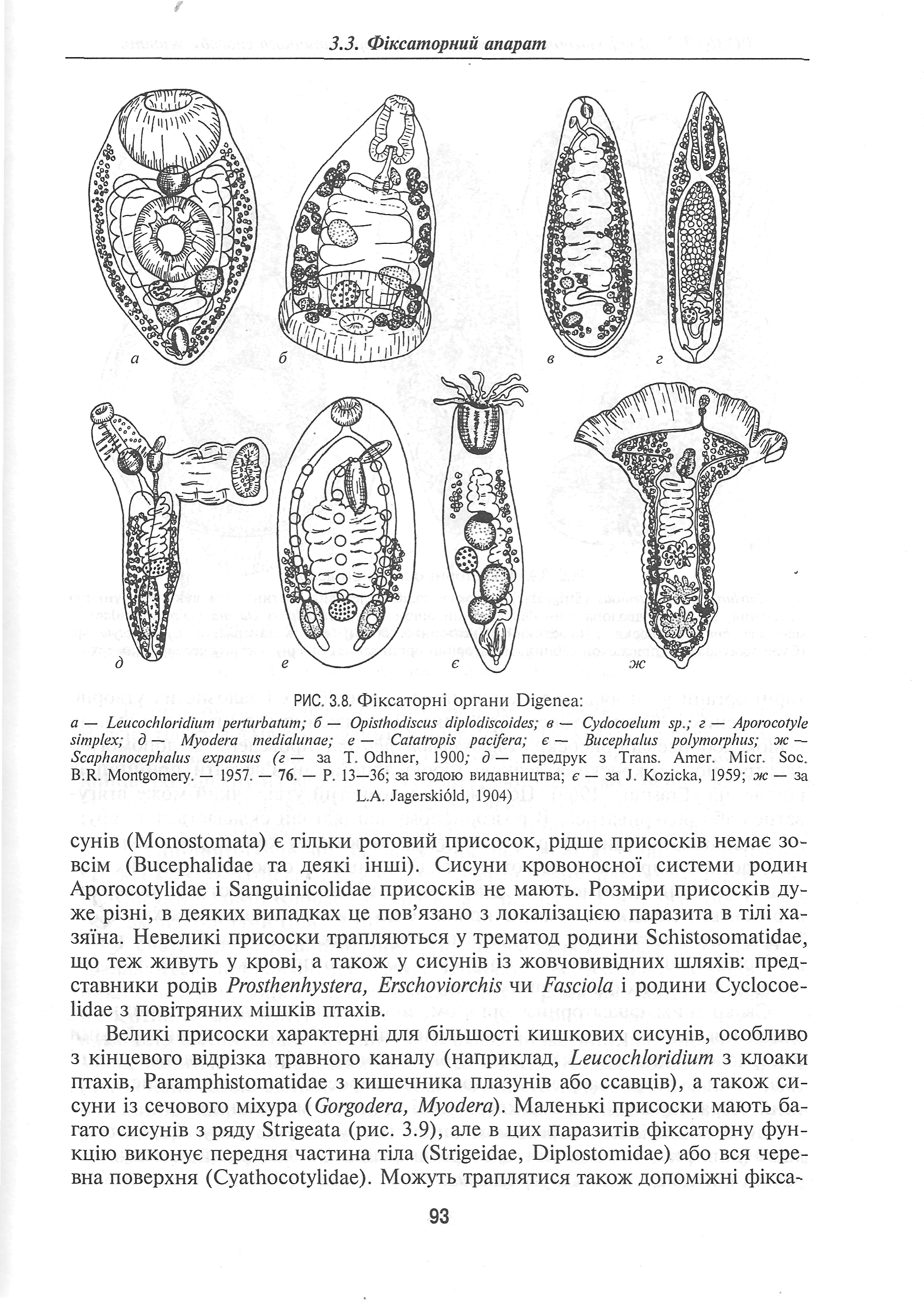 б
а — Leucochloridium perturbatum; б — Opisthodiscus diplodiscoides; в — Cydocoelum sp.; г — Aporocotyle simplex; д — Myodera medialunae; e — Catatropis pacifera; є — Bucephalus polymorphus; ж — Scaphanocephalus expansus
Фіксаторні органи Strigeata
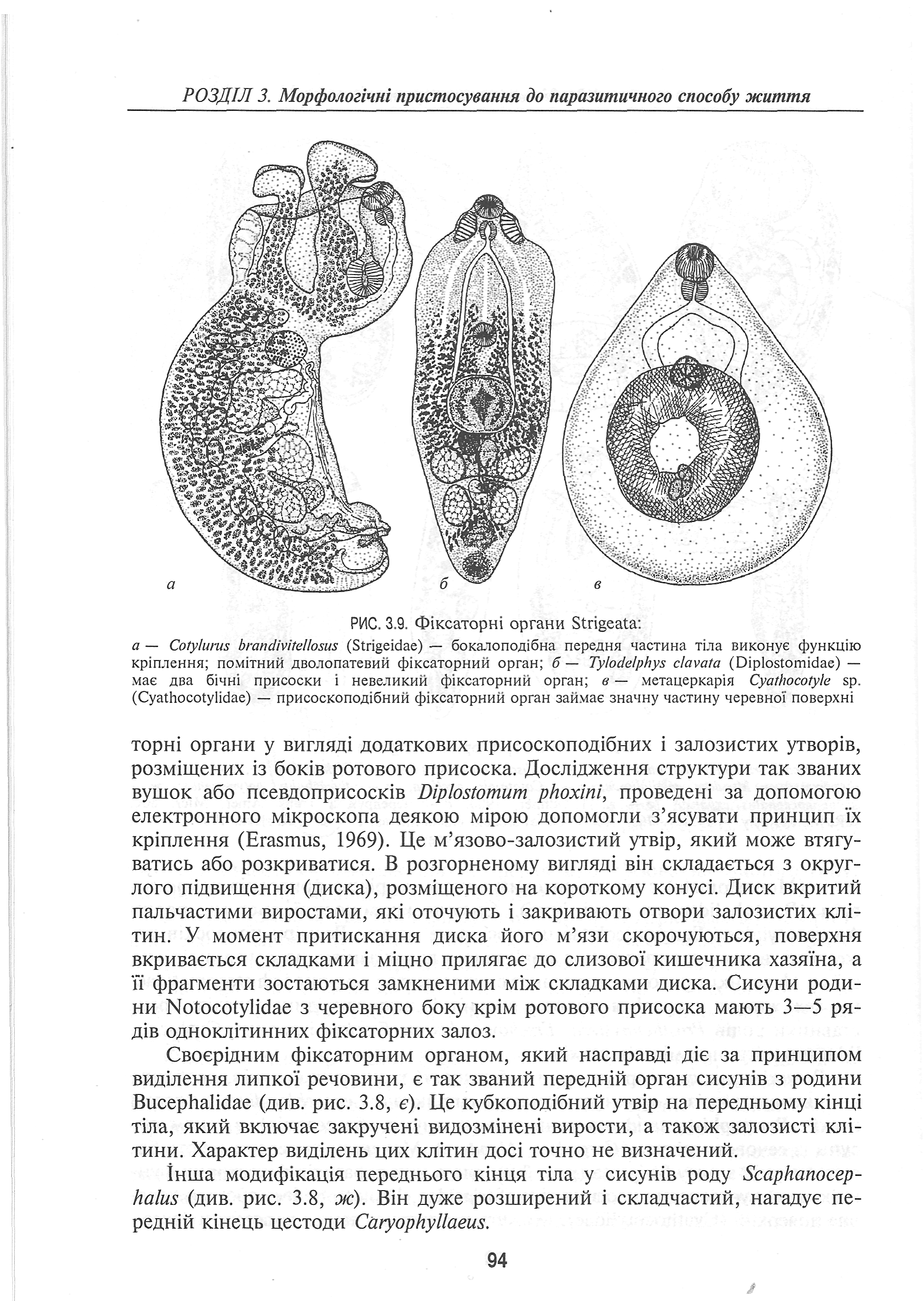 а — Cotylurus brandivitelosus (Strigeidae) — бокалоподібна передня частина тіла виконує функцію кріплення; помітний дволопатевий фіксаторний орган; б— Tylodelphys clavata (Diplostomidae) — має два бічні присоски і невеликий фіксаторний орган; в — метацеркарія Cyathocotyle sp. (Cyathocotylidae) — присоскоподібний фіксаторний орган займає значну частину черевної поверхні
Шипи, пов'язані з фіксаторним органом, у Digenea трапляються тільки в родині Echinostomatidae
На передньому кінці тіла довкола ротового присоска знаходиться одинична або подвійна корона шипів
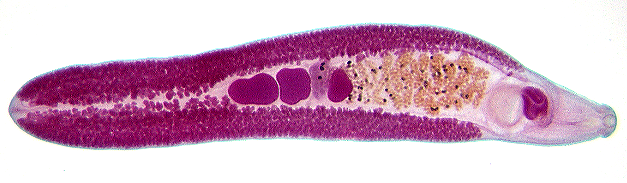 a
2 mm
100 mm
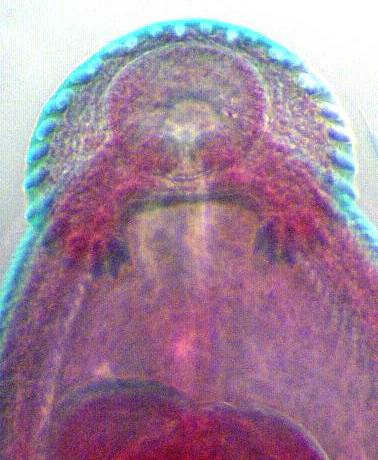 Присоски
Шипики
b
Ультраструктура поверхні тіла Fasciola hepatica
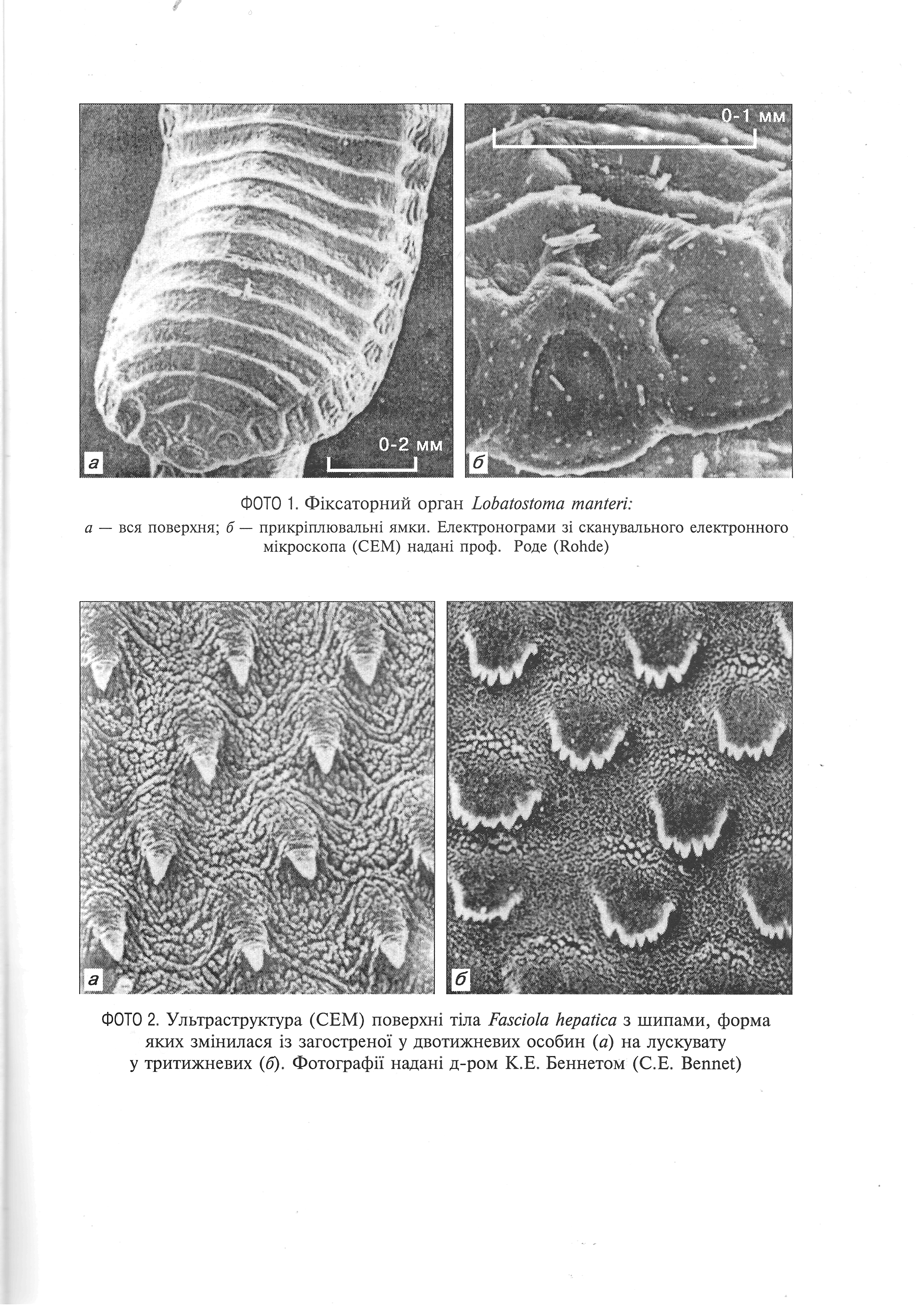 б
на мікрофотографії видно шипики, форма яких змінилася із загостреної у двотижневих особин (а) на лускувату у тритижневих (б)
Типи будови опістаптора моногеней
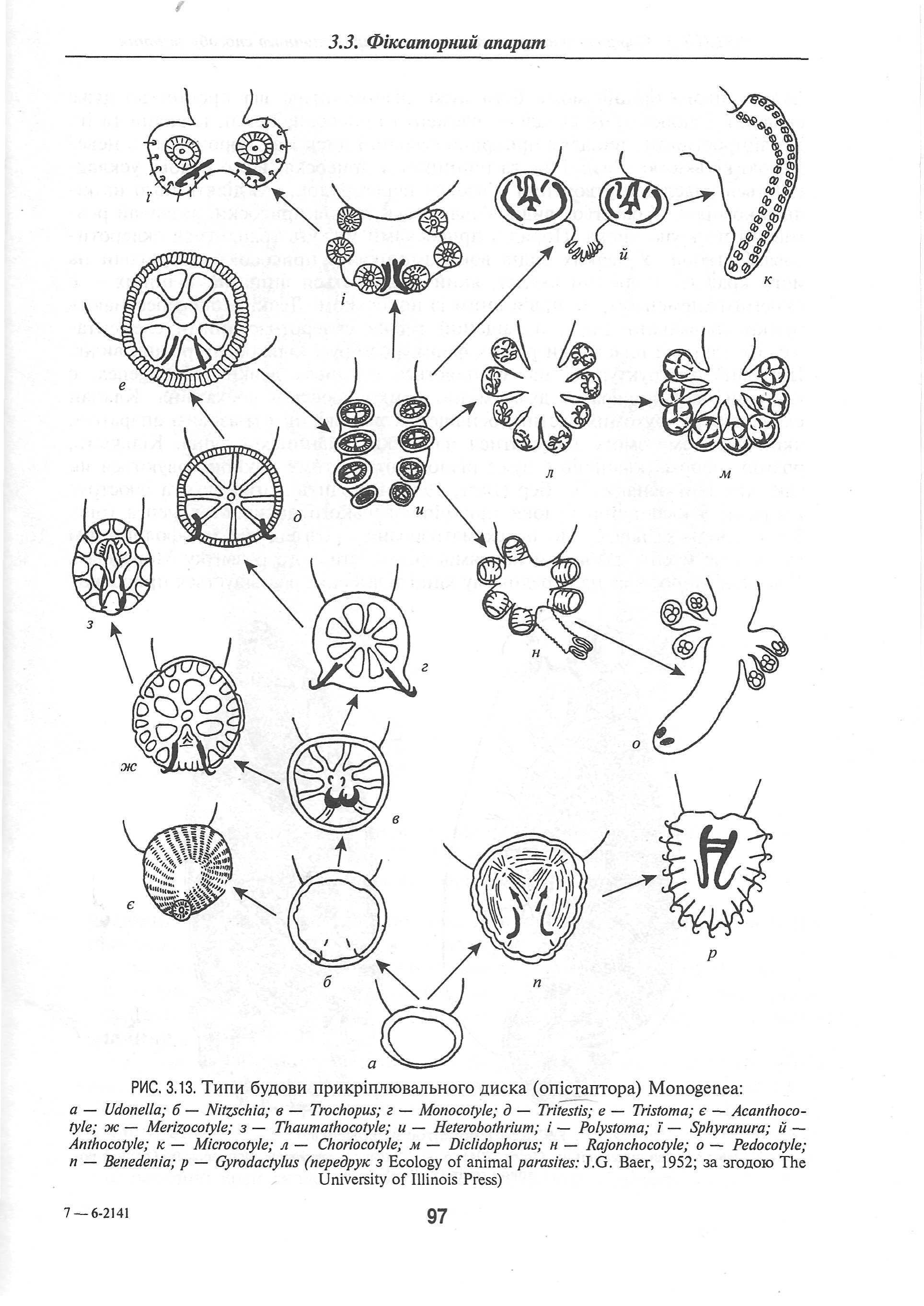 а — Udonella; 
б — Nitzschia; 
в — Trochopus;
г — Monocotyle; 
д — Tritestis; 
є — Tristoma; 
є — Acanthocotyle;
ж — Merizocotyle; 
з — Thaumathocotyle; 
и — Heterobothrium; 
і — Polystoma; 
ї — Sphyranura;
й — Anthocotyle;
к — Microcotyle;
л — Choriocotyle;
м — Diclidophorus; 
н — Rajonchocotyle; 
о — Pedocotyle; 
п — Benedenia;
p — Gyrodactylus
Прогаптор моногеней
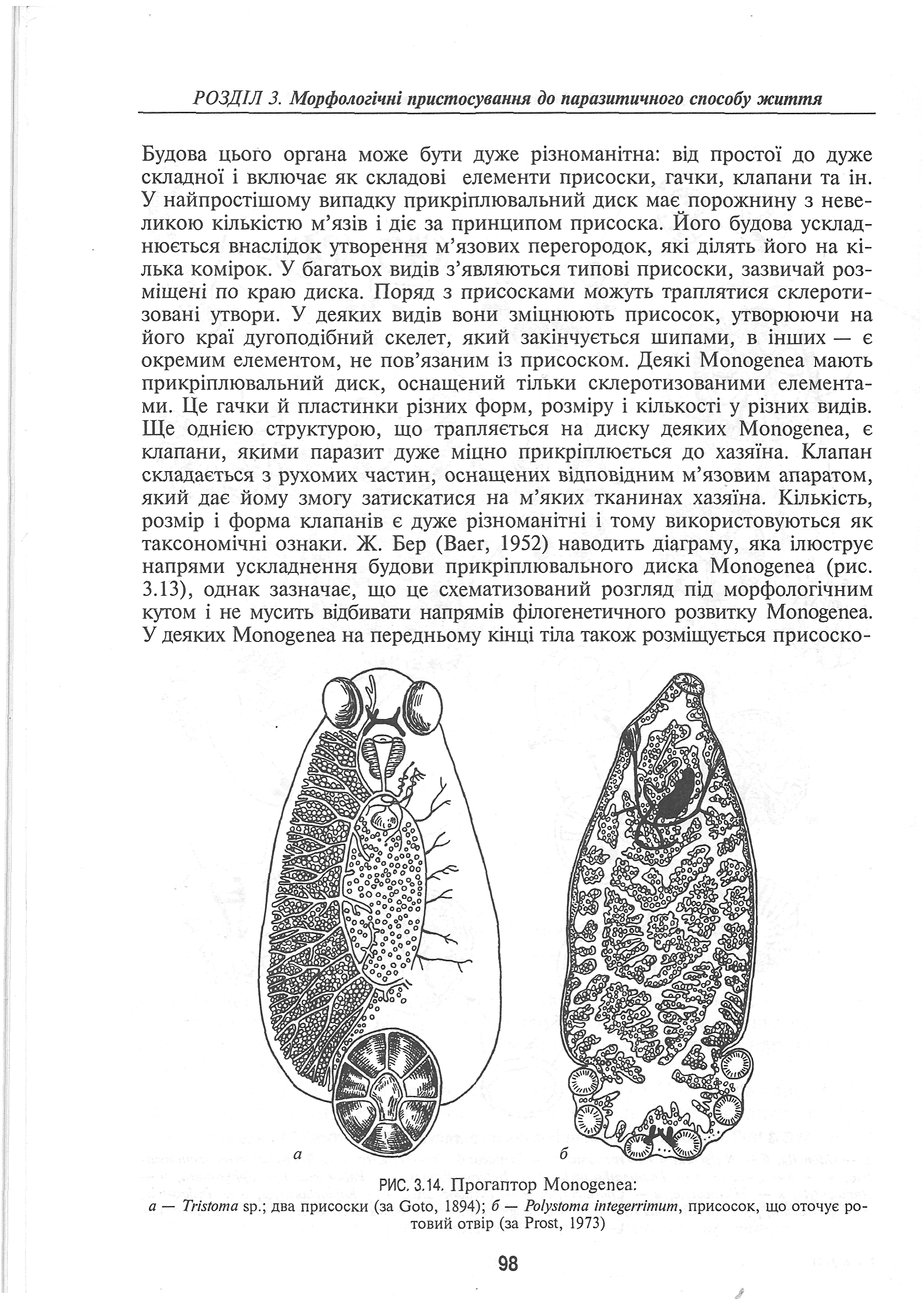 а — Tristoma sp.; два присоски; б — Polystoma integerrimum, присосок, що оточує ротовий отвір
Фіксаторний апарат цестод
завжди розміщений на передньому кінці тіла, на сколексі. 
Переважають два типи фіксаторних органів:
утвори які діють за принципом присоска, та шипи й гачечки.
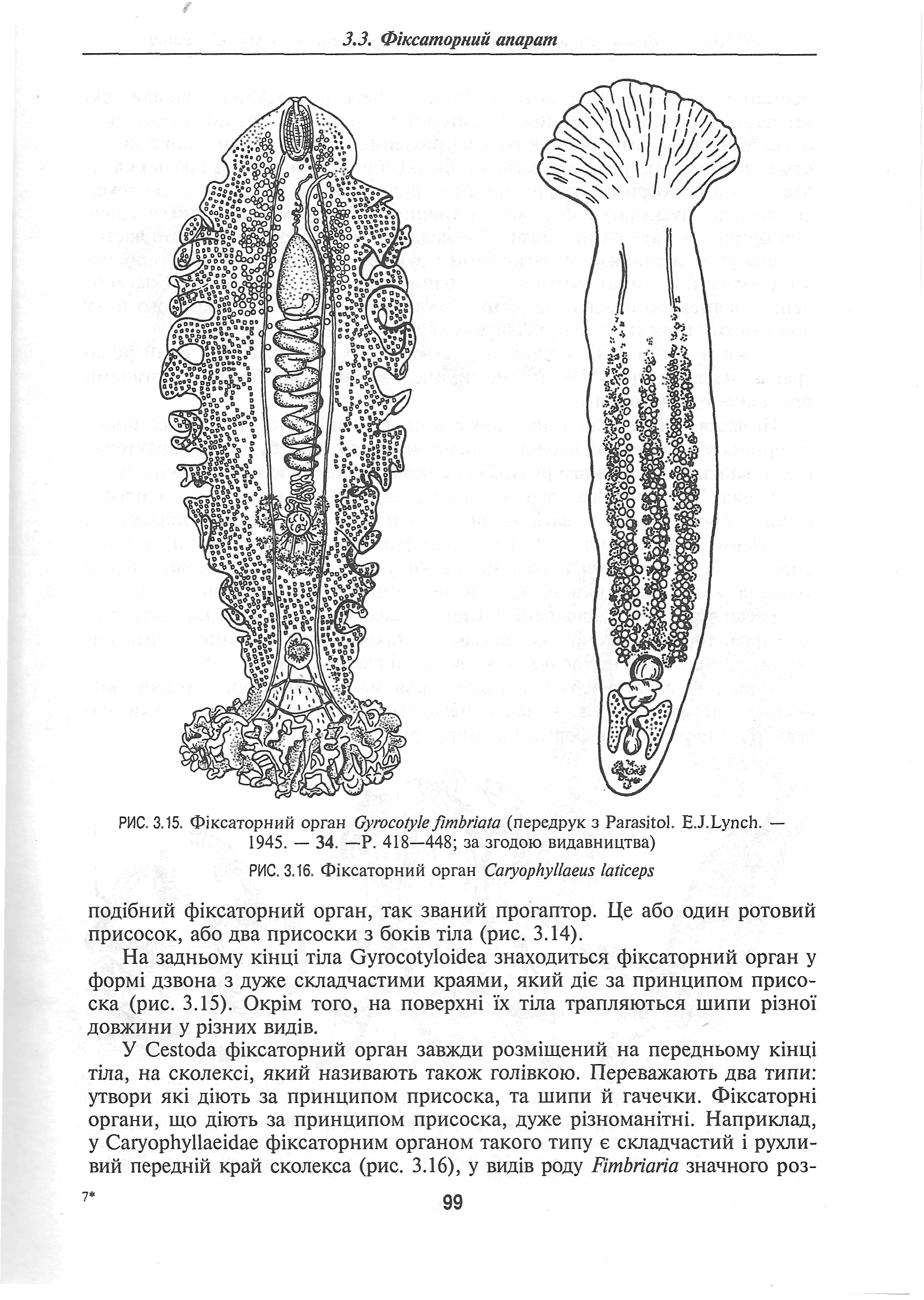 Фіксаторним органом, що діє за принципом присоска є складчастий і рухливий передній край сколекса Caryophyllaeidae
Caryophyllaeus laticeps
Фіксаторний апарат цестод
Типові присоски (зазвичай чотири) розміщені в один вінчик на сколексі, це заглиблення, відмежовані від паренхіми м'язовим шаром, а з зовнішнього боку вони мають потужний шар кільцевих м'язів.
За принципом присоска діють інші складчасті органи цестод  -  ботрії і ботридії.
 Ботрії — видовжені заглиблення в сколексі, зі слабкою мускулатурою і без внутрішнього шару м'язів, який відділяє цей орган від паренхіми. 
Ботридії складніші за будовою і є пластинчастими утворами з тонкими еластичними і рухливими краями.
Фіксаторний апарат цестод
Незважаючи на величезну кількість модифікацій елементів фіксаторного органа у стьожкових червів, здебільшого план його будови є характеристичною ознакою певного ряду.
Фіксаторні органи Tetraphyllidae представлені ботридіями
Вони можуть мати просту будову, проте інколи додатково поділені на кілька дрібніших порожнин, так званих ареол. Гачки у цієї групи червів трапляються рідко, а якщо й є, то нечисленні, але масивні
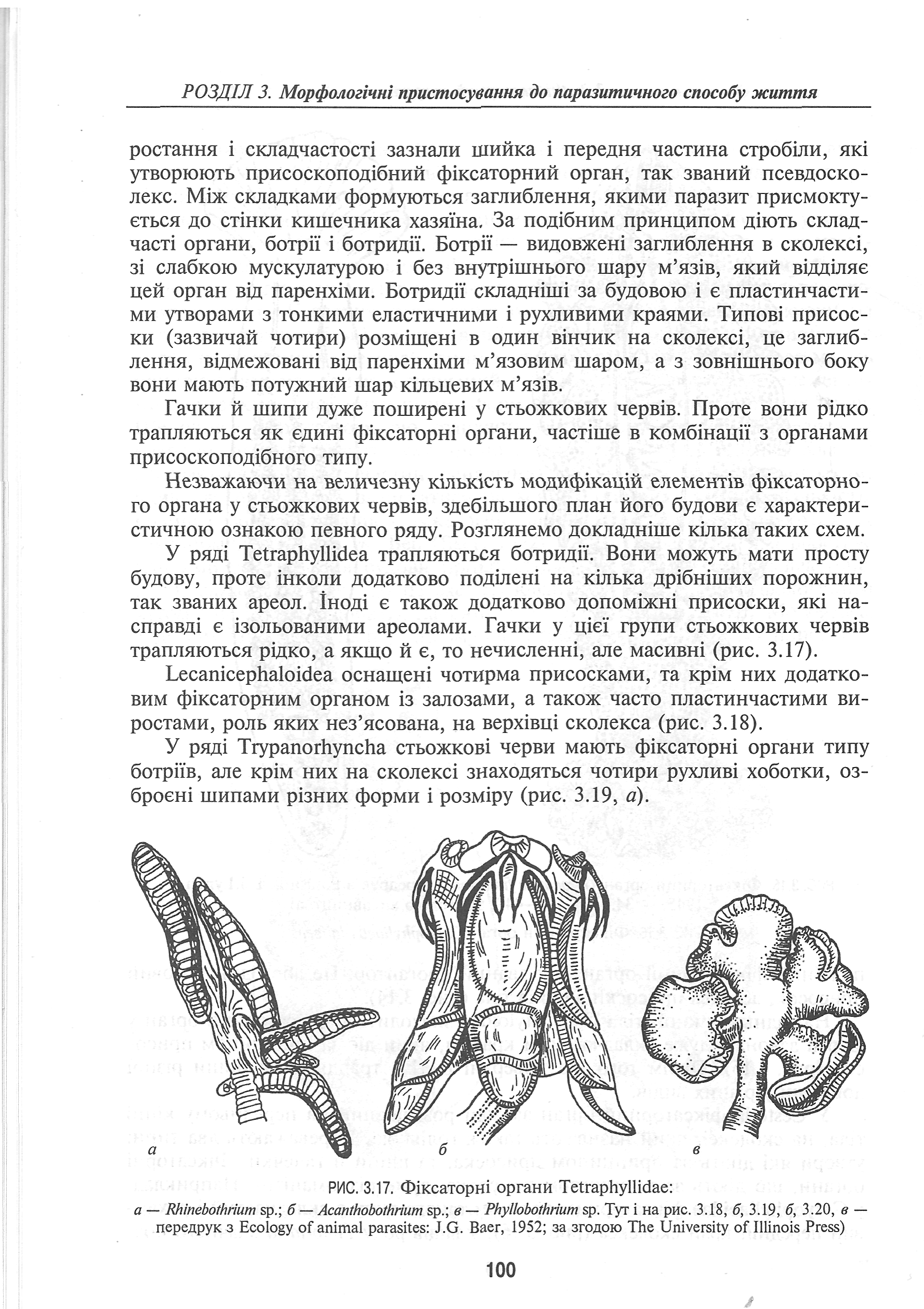 а — Rhinebothrium sp.; б — Acanthobothrium sp.; в — Phyllobothrium sp.
Фіксаторні органи Lecanicephaloidea
Оснащені чотирма присосками, та крім них додатковим фіксаторним органом із залозами
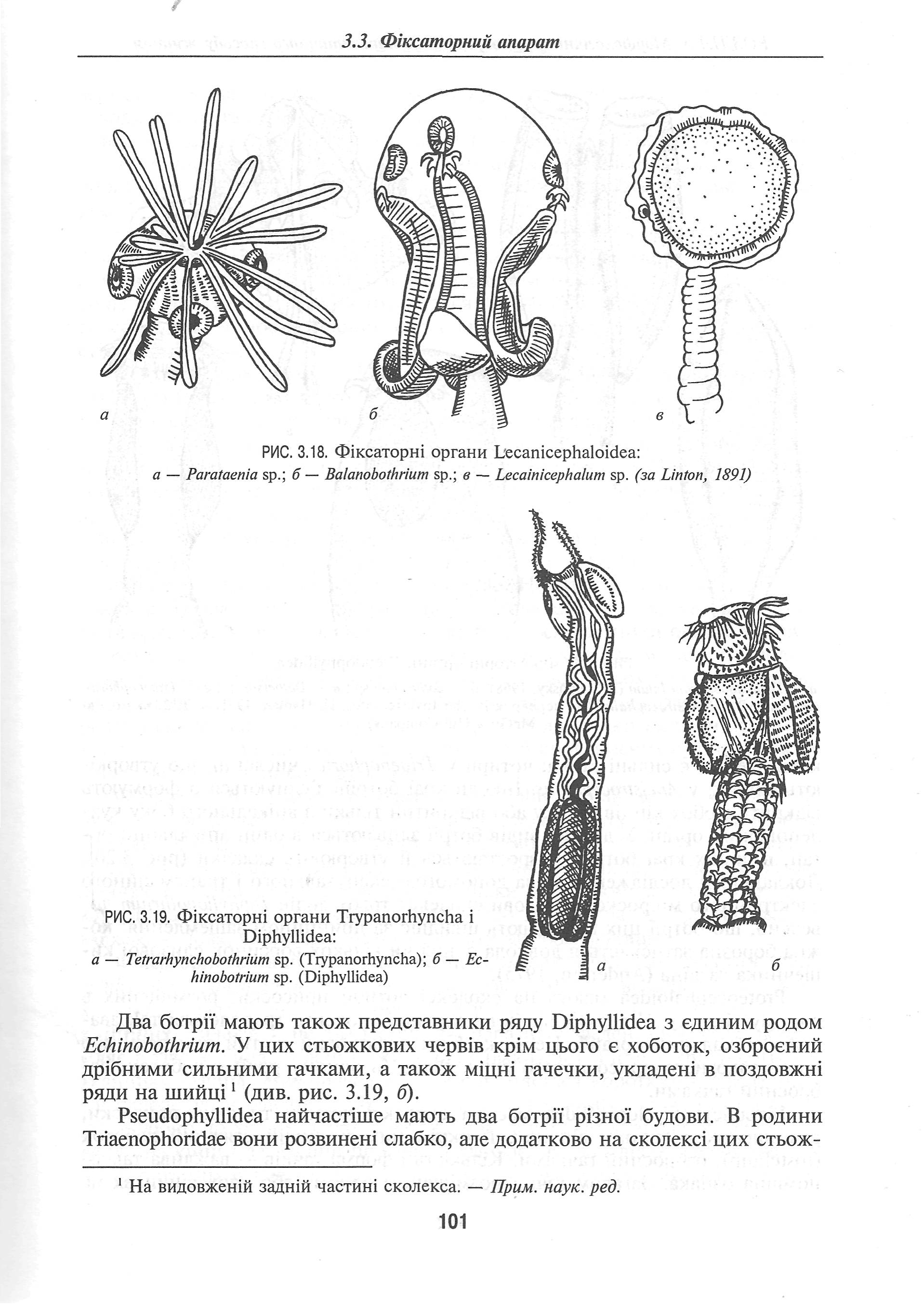 а — Parataenia sp.; б — Balanobothrium sp.; в — Lecainicephalum sp.
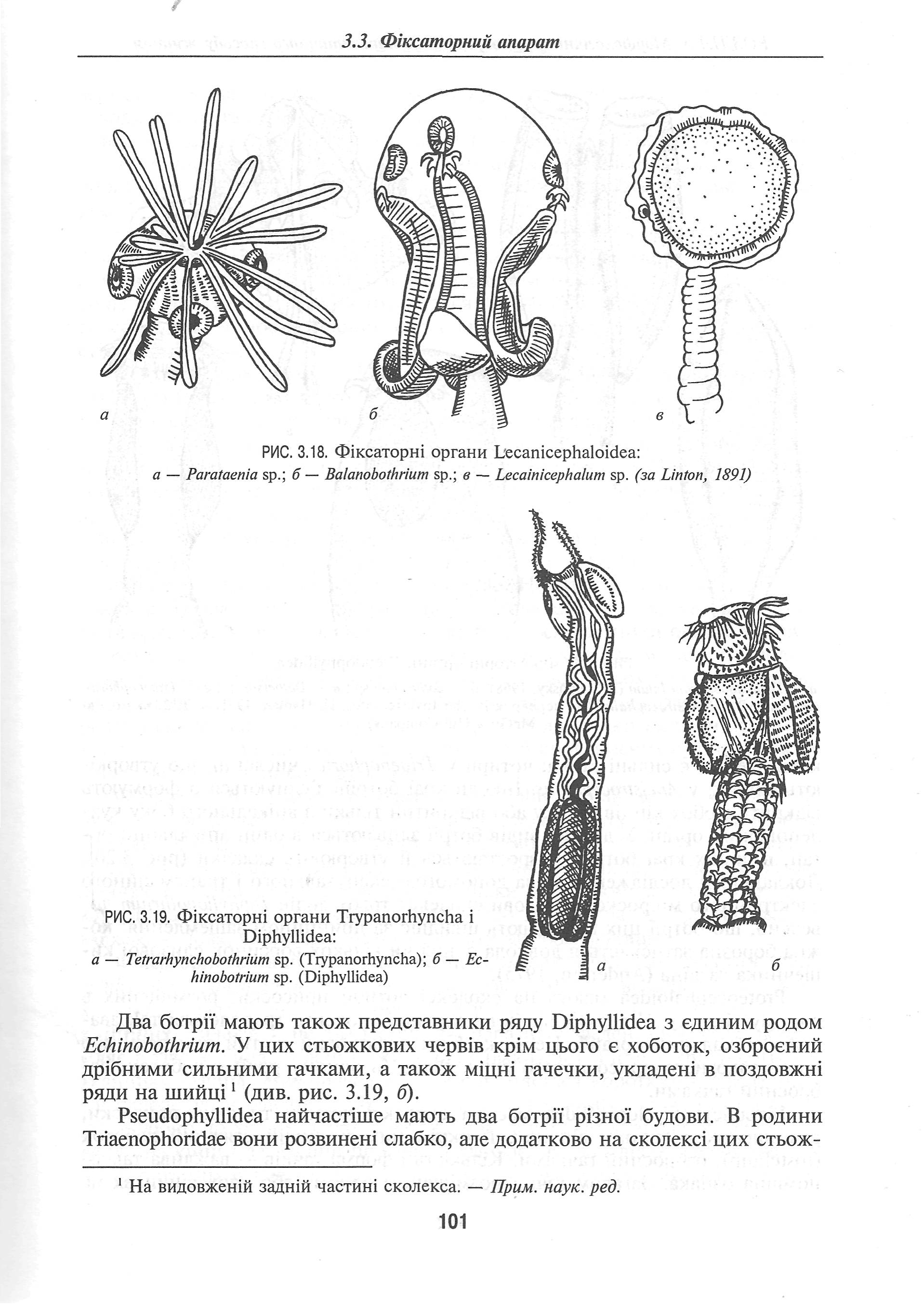 Фіксаторні органи Trypanorhyncha і Diphyllidea
У трипаноринх побудовані по типу ботріїв, але крім них на сколексі знаходяться чотири рухливі хоботки, озброєні шипами.
У діфилід окрім двох ботріїв є хоботок озброєний гачками, а також гачки на шийці.
а — Tetrarhynchobothrium sp. (Trypanorhyncha); 
б — Echinobotrium sp. (Diphyllidea)
Фіксаторні органи Pseudophyllidea
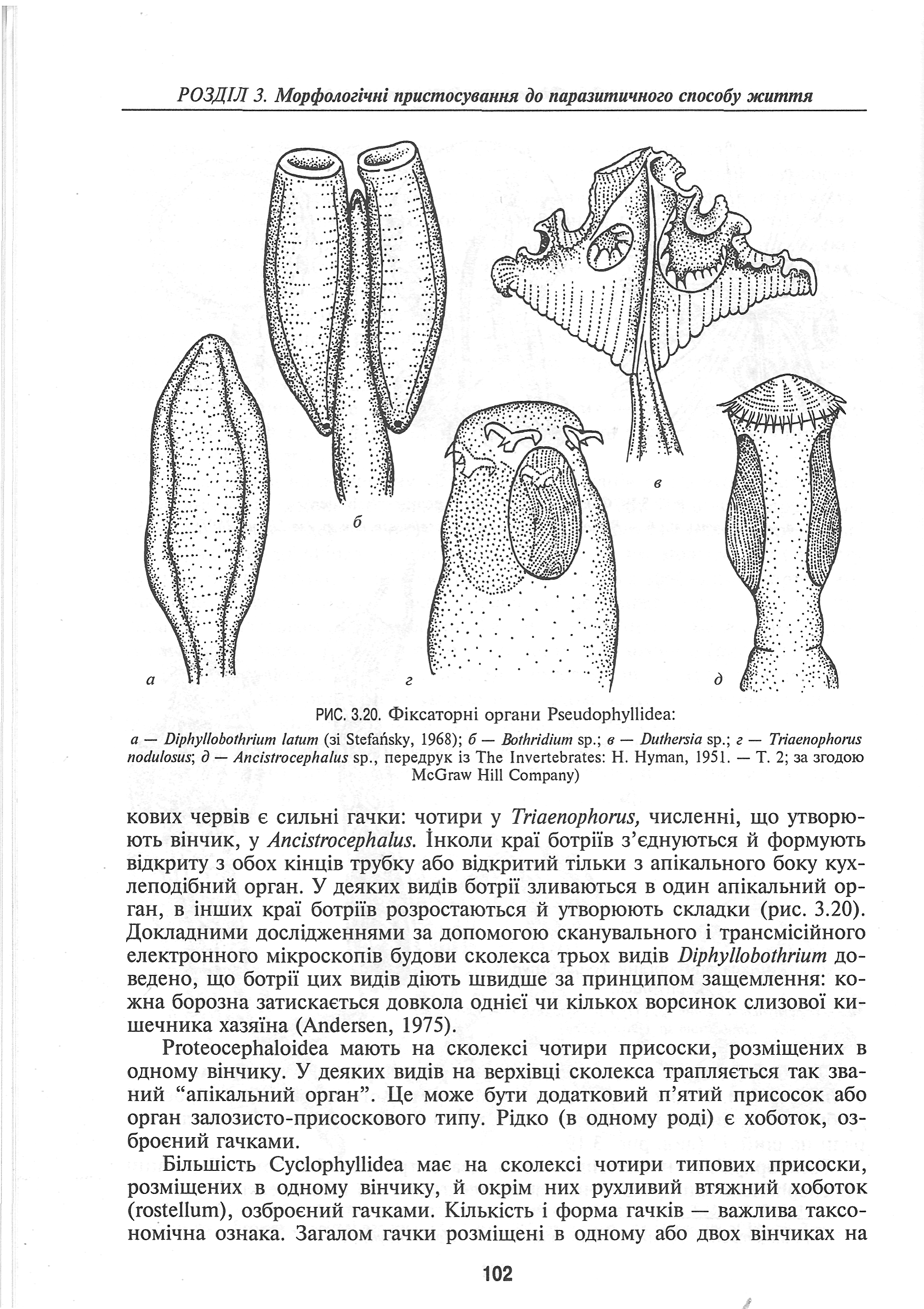 а — Diphyllobothrium latum; б — Bothridium sp.; в — Duthersia sp.; г — Triaenophorus nodulosus; д — Ancistrocephalus sp.
Фіксаторні органи Cyclophyllidea
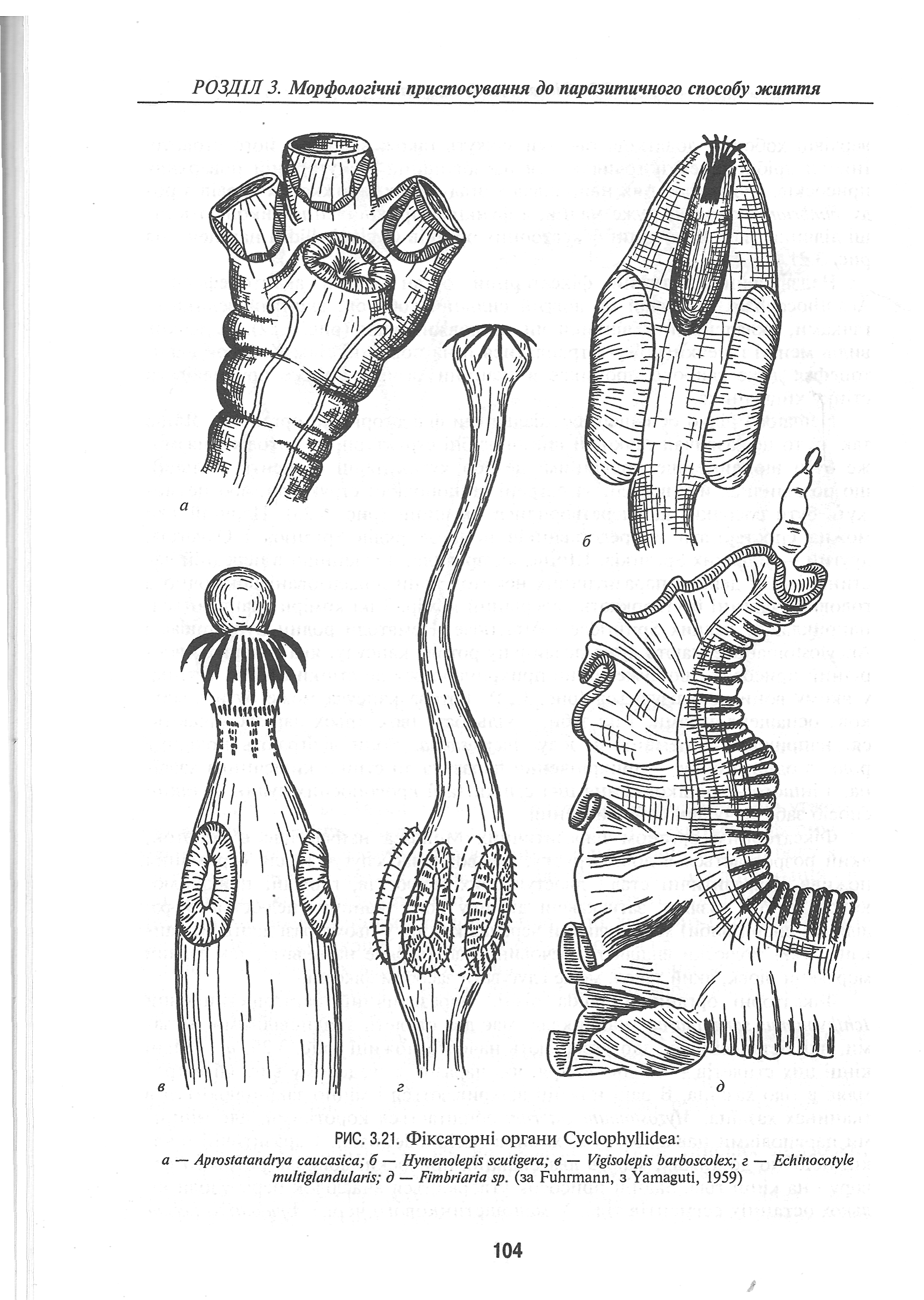 а — Aprostatandrya caucasica; 
б — Hymenolepis scutigera;
в — Vigisolepis barboscolex; 
г — Echinocotyle
multiglandularis; 
д — Fimbriaria sp
Фіксаторні органи акантоцефал та нематод
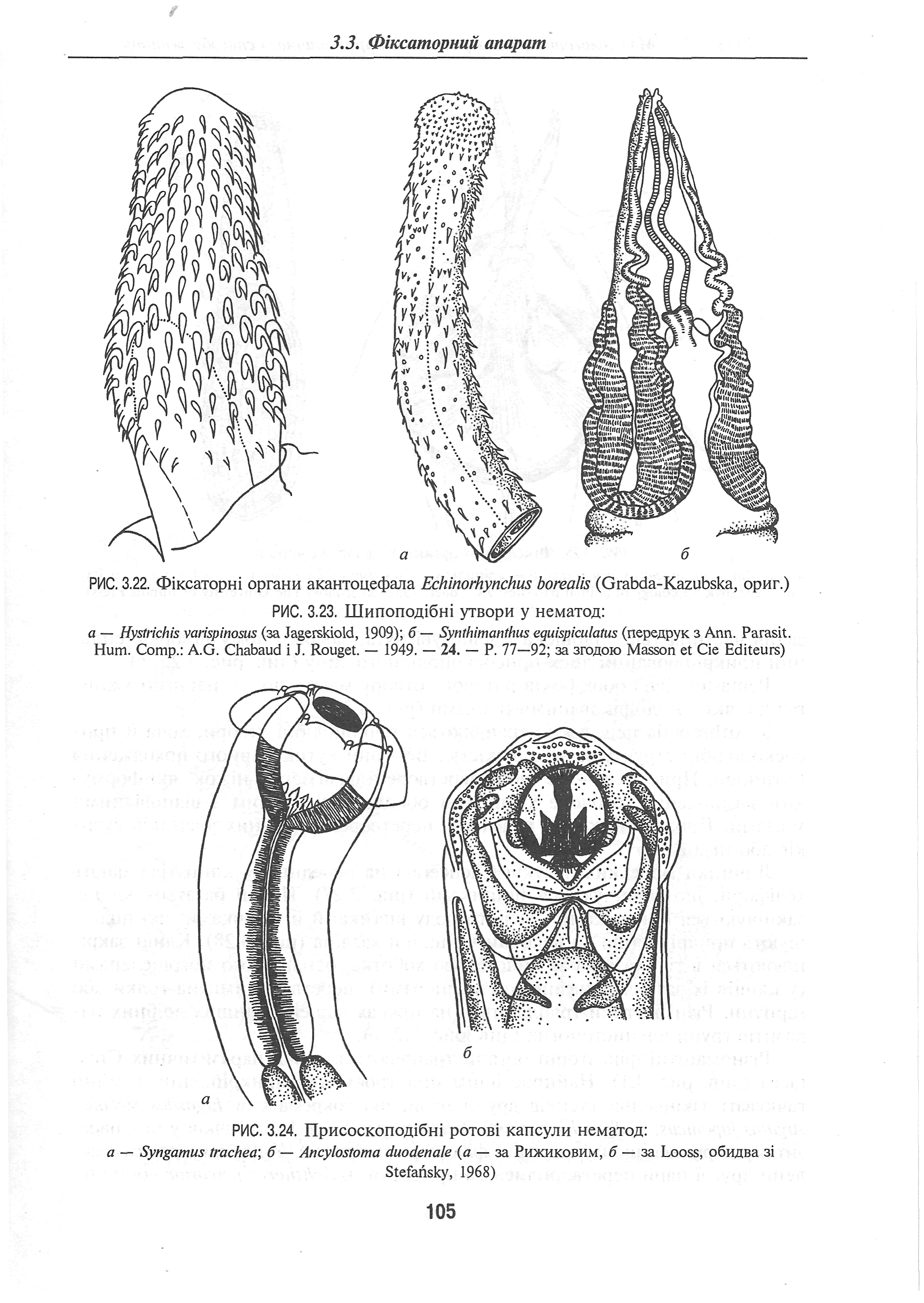 Шилоподібні утвори у нематод: 
а — Hystrichis varispinosus; 
б — Synthimanthus equispiculatus
хоботок  
Echinorhynchus borealis
Присоскоподібні ротові капсули нематод
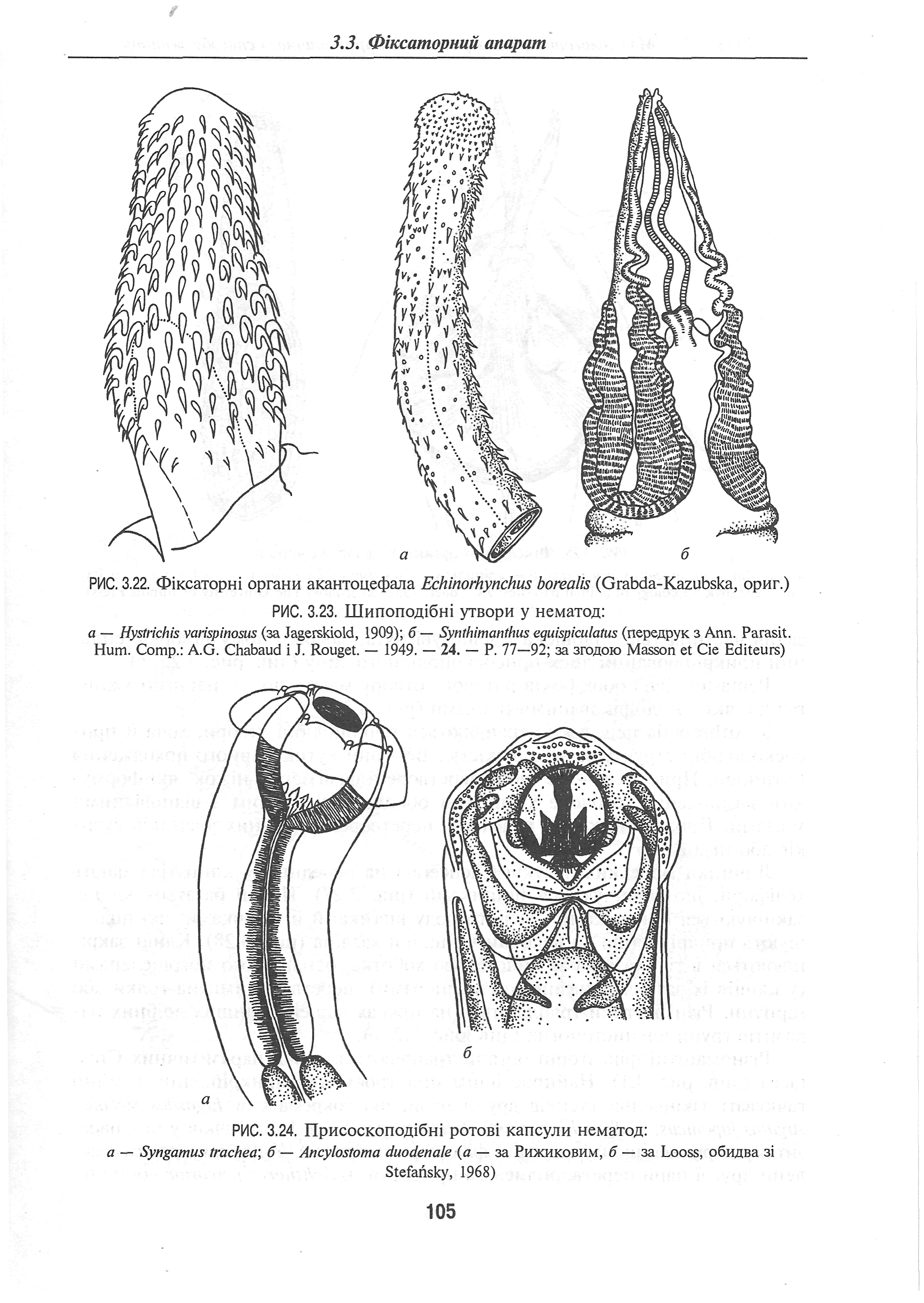 а — Syngamus trachea; б — Ancylostoma duodenale
Прикріплювальні кліщі личинки 
Ammotheca echinata (Chelicerata)
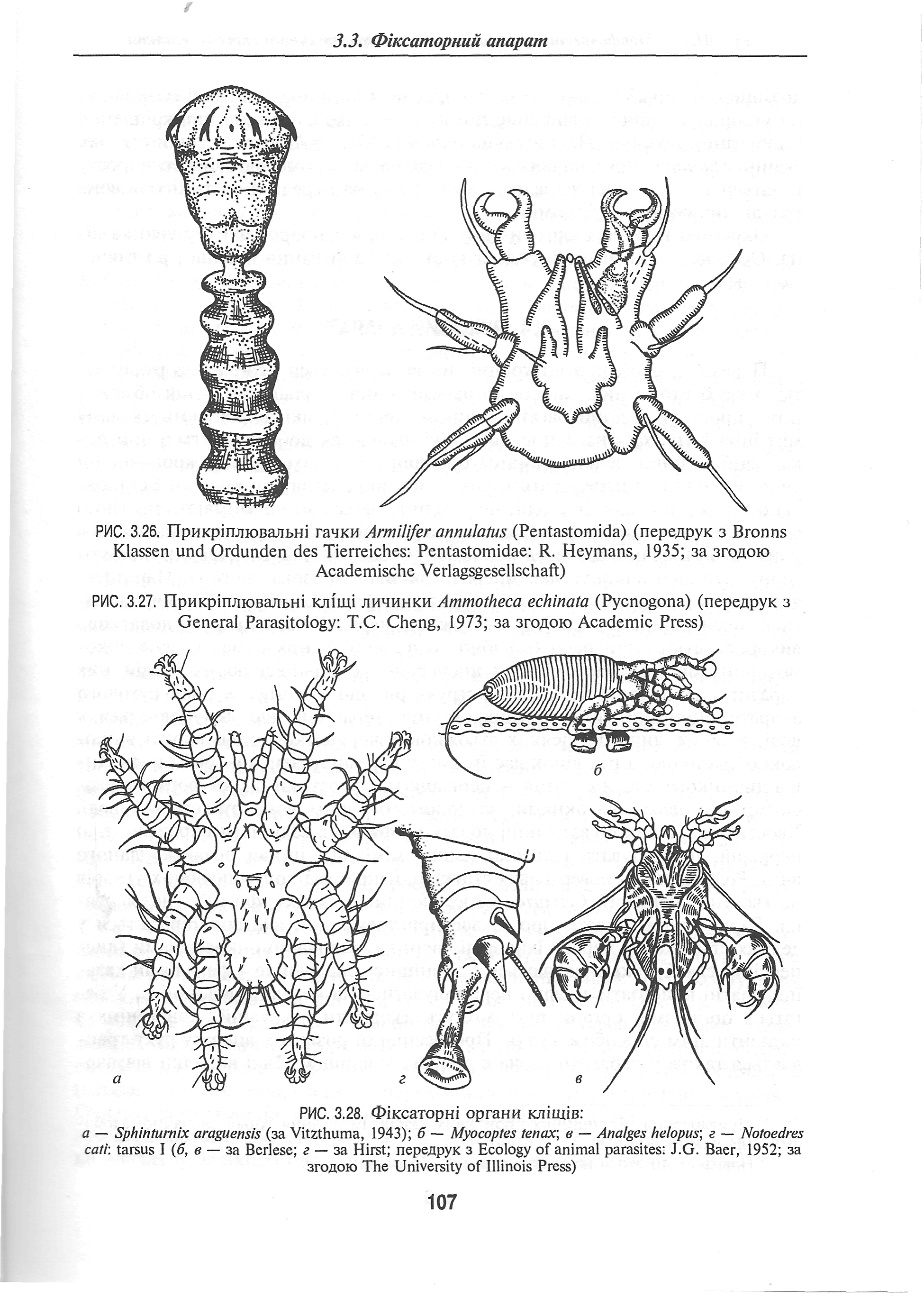 Фіксаторні органи кліщів
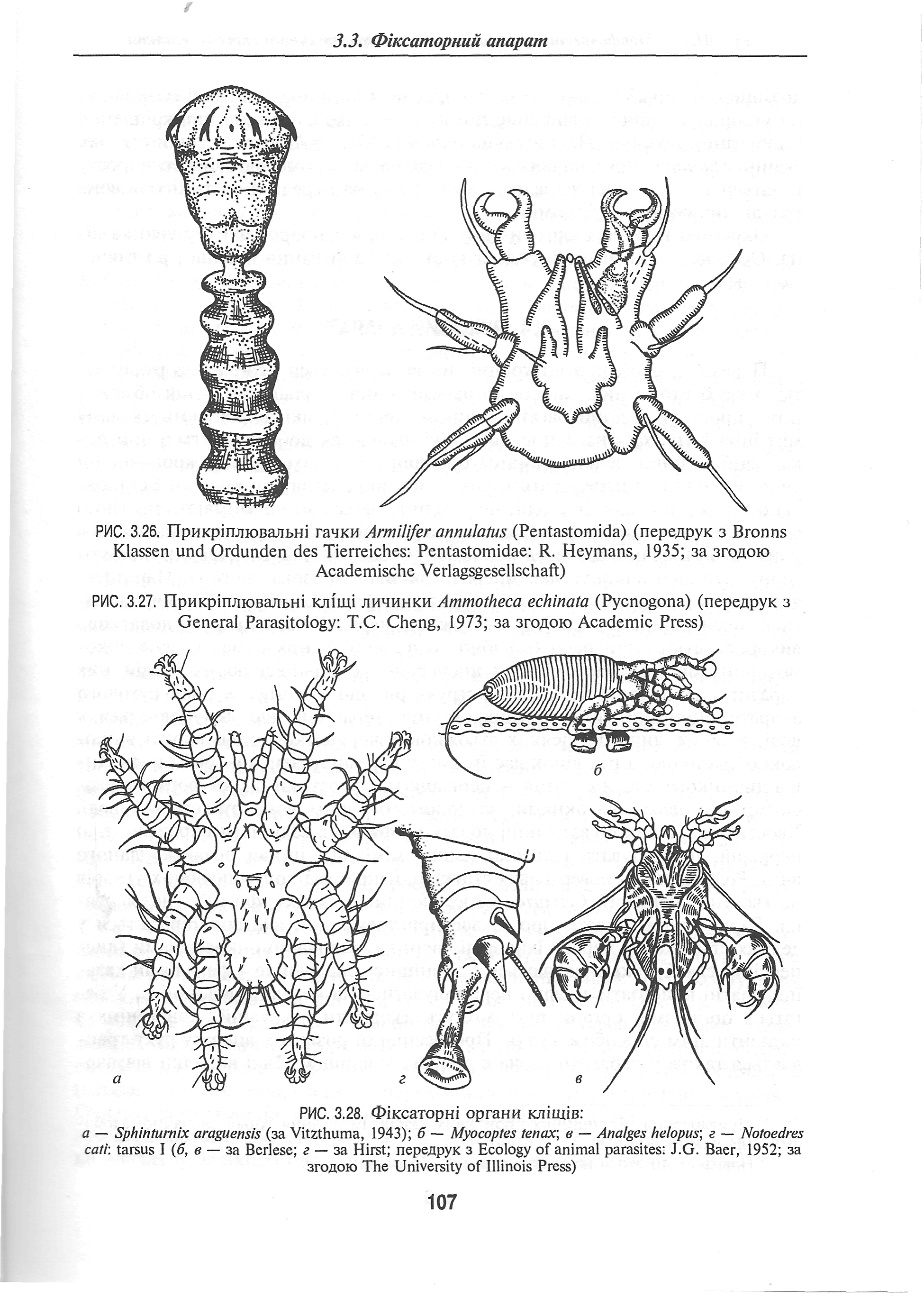 а — Sphinturnix araguensis; б — Myocoptes tenax; 
в — Analges helopus; г — Notoedres cati
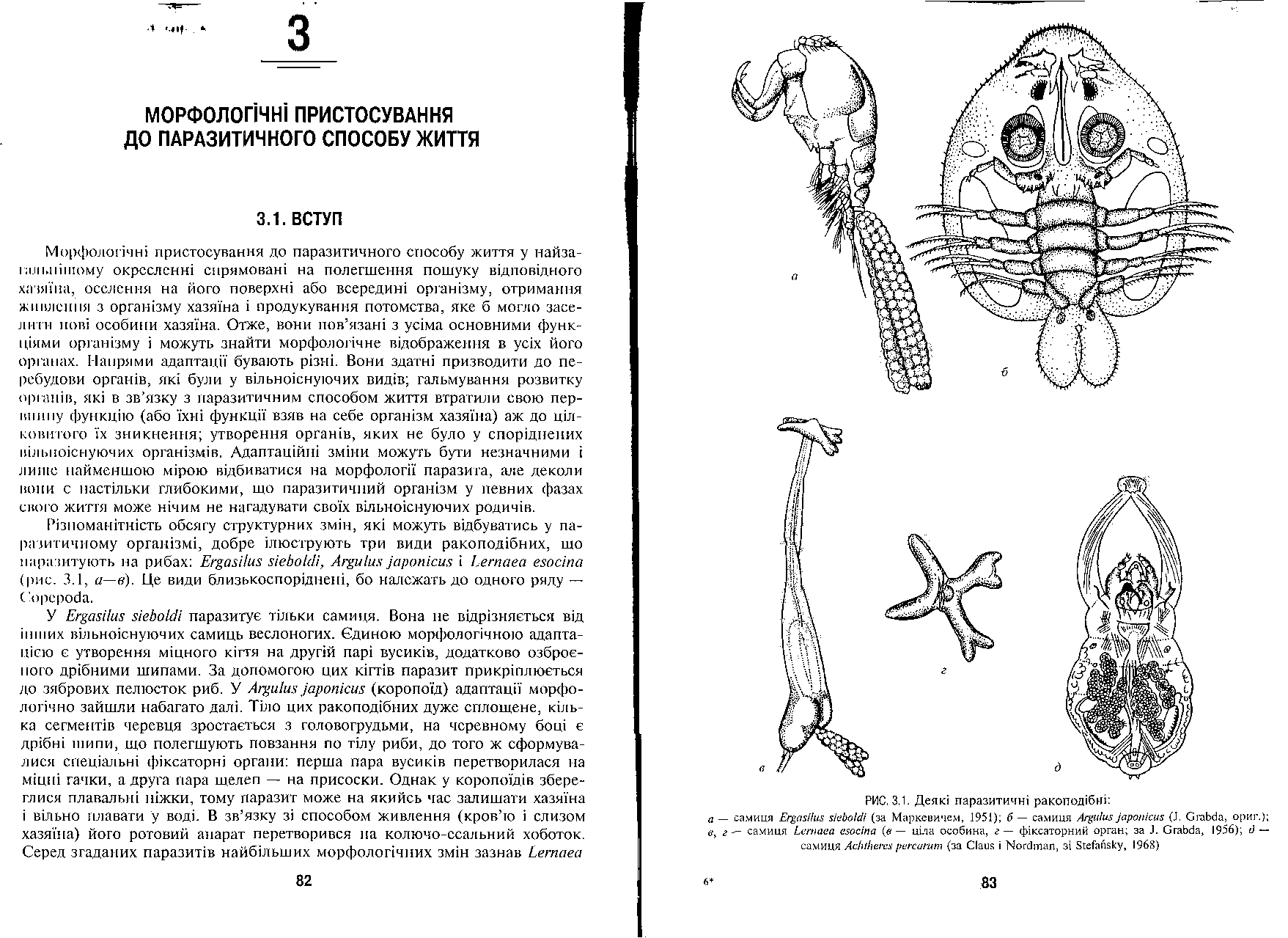 Паразитичні 
ракоподібні
а — самиця Ergasilus sieboldi; 
б — самиця Argulus japonicus; 
в, г — самиця Lernaea esocina  (в — ціла особина, г — 
фіксаторний орган); 
д — самиця Achtheres percarum
а
б
г
д
в
Приклад партимального паразита, життєвий цикл Schistosoma mansoni
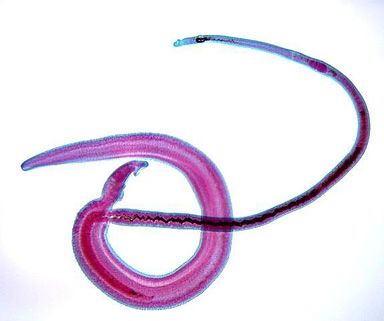 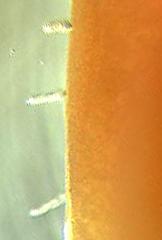 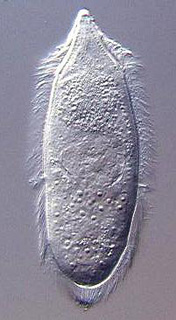 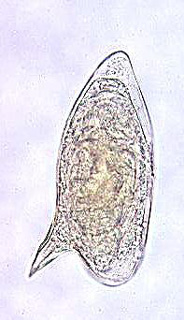 Проникнення мірацидія у молюска
Дорослі черви in copula
Мірацидій
Яйце
h
g
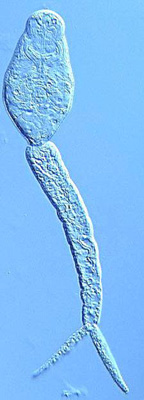 i
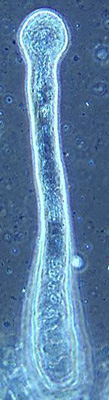 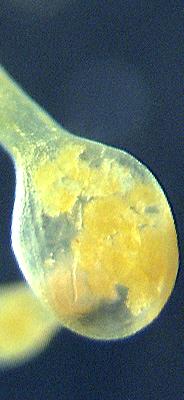 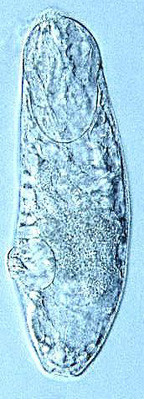 Дочірні спороцисти
Материнська спороциста
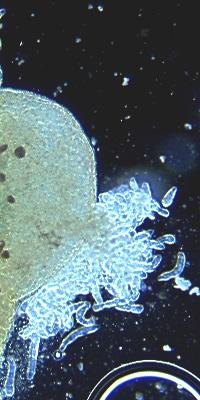 Дочірня спороциста
(збільшена)
Церкарія
Шистосомула
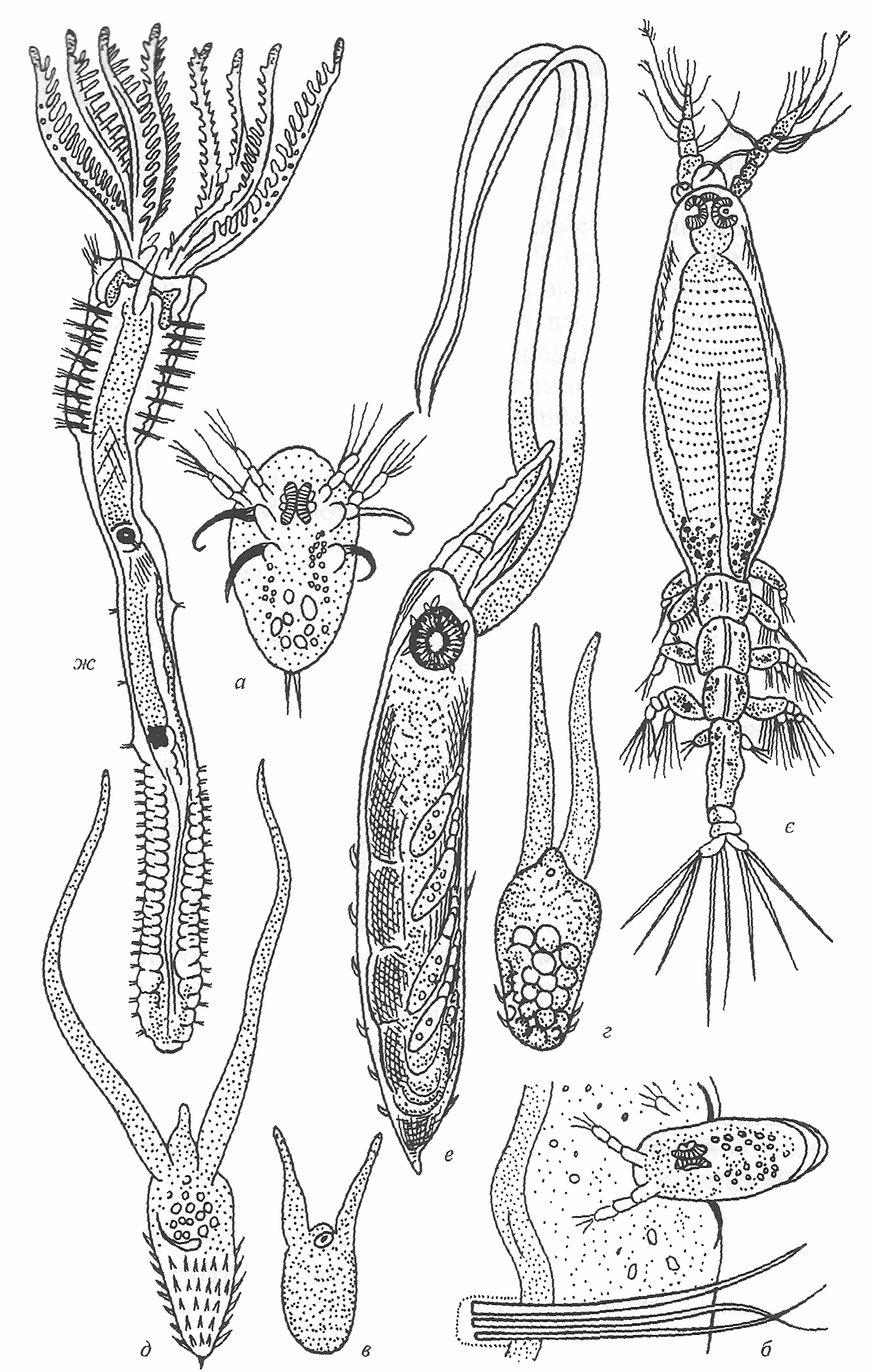 Розвиток паразитичного ракоподібного Haemocera danae
а — наупліус; 
б — наупліус під час проникнення в глиб тіла хазяїна; в—д — почергові личинкові стадії із зазначенням розвитку придатків і озброєння поверхні тіла; 
е — цілковито сформований копеподит; є — зріла самиця, позбавлена рота; 
ж — кільчастий черв з двома копеподитами в порожнині тіла
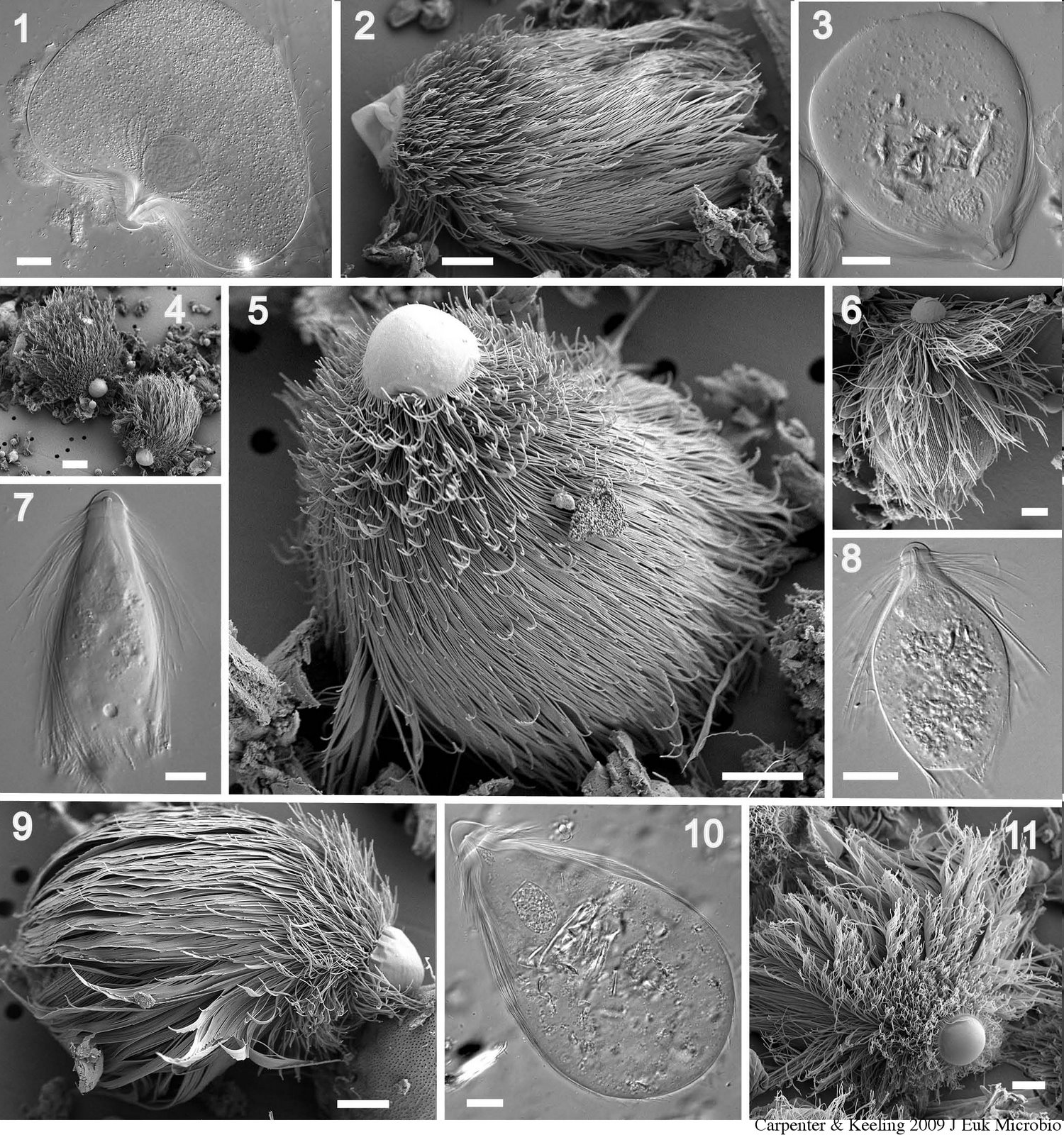 Руховий апарат Trichonympha (Parabasalia: Hypermastigida)
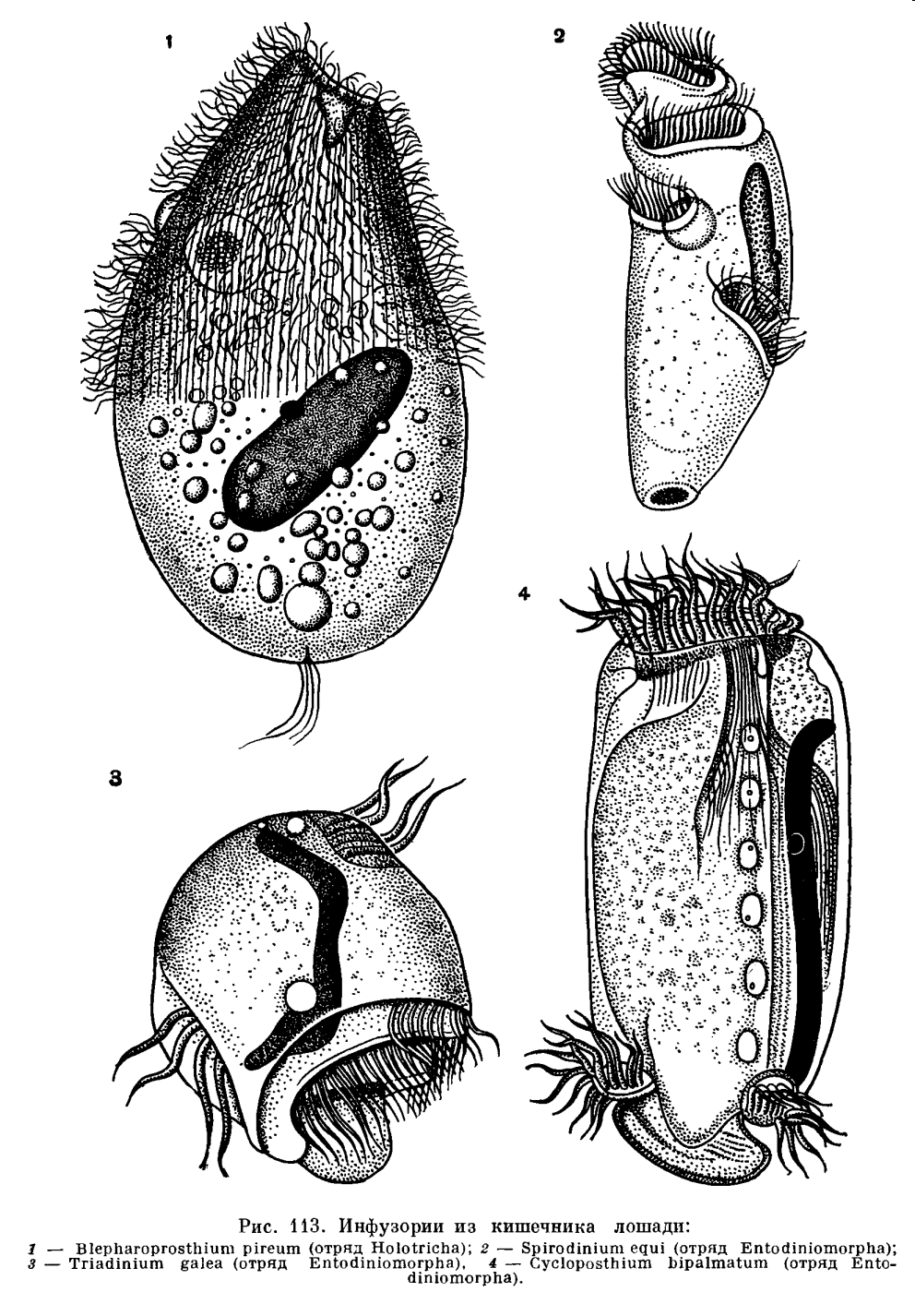 Руховий апарат інфузорій ряду Entodiniomorpha  з кишечнику коней
Схема будови морфологічних форм трипанозоматид
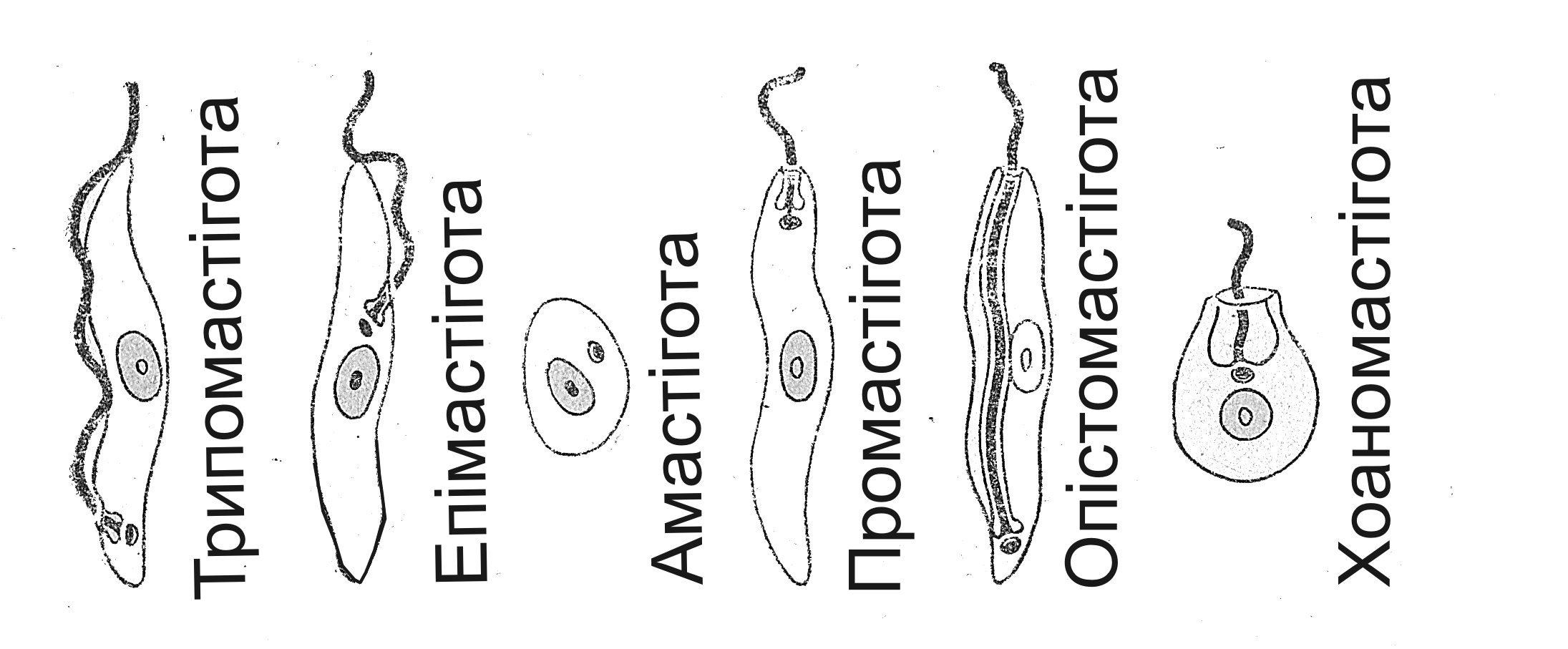 Органи травлення найпростіших
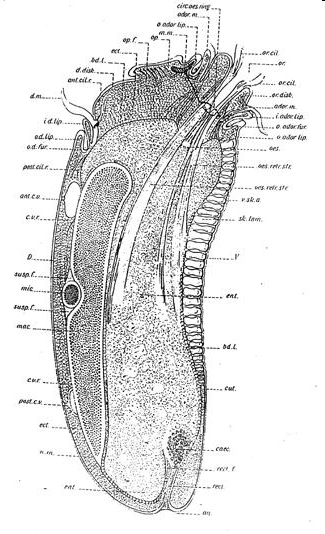 Diplodinium ecaudatum
Органи травлення
Fasciola hepatica
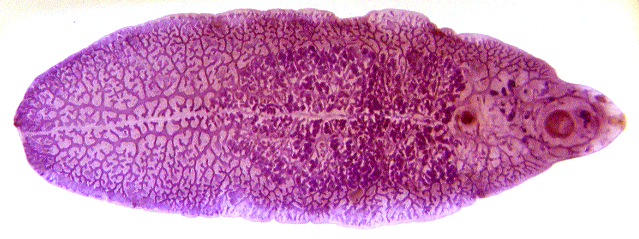 Amoeba proteus
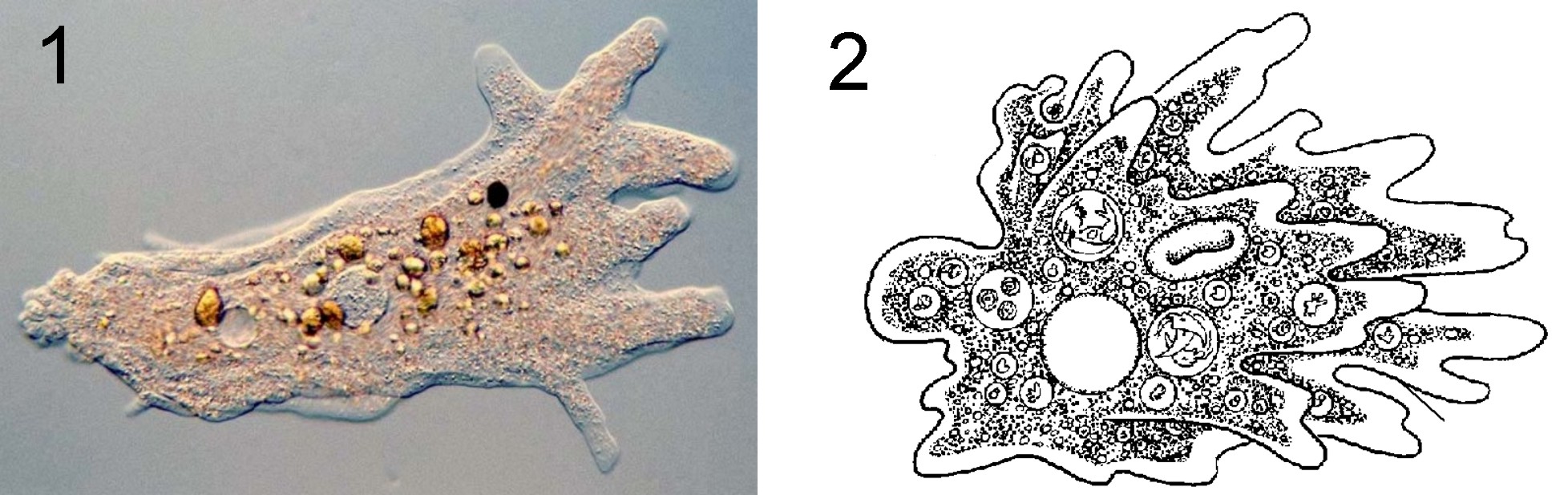 Мікрофотографія живої амеби протей; 
2 – її схематичний малюнок.
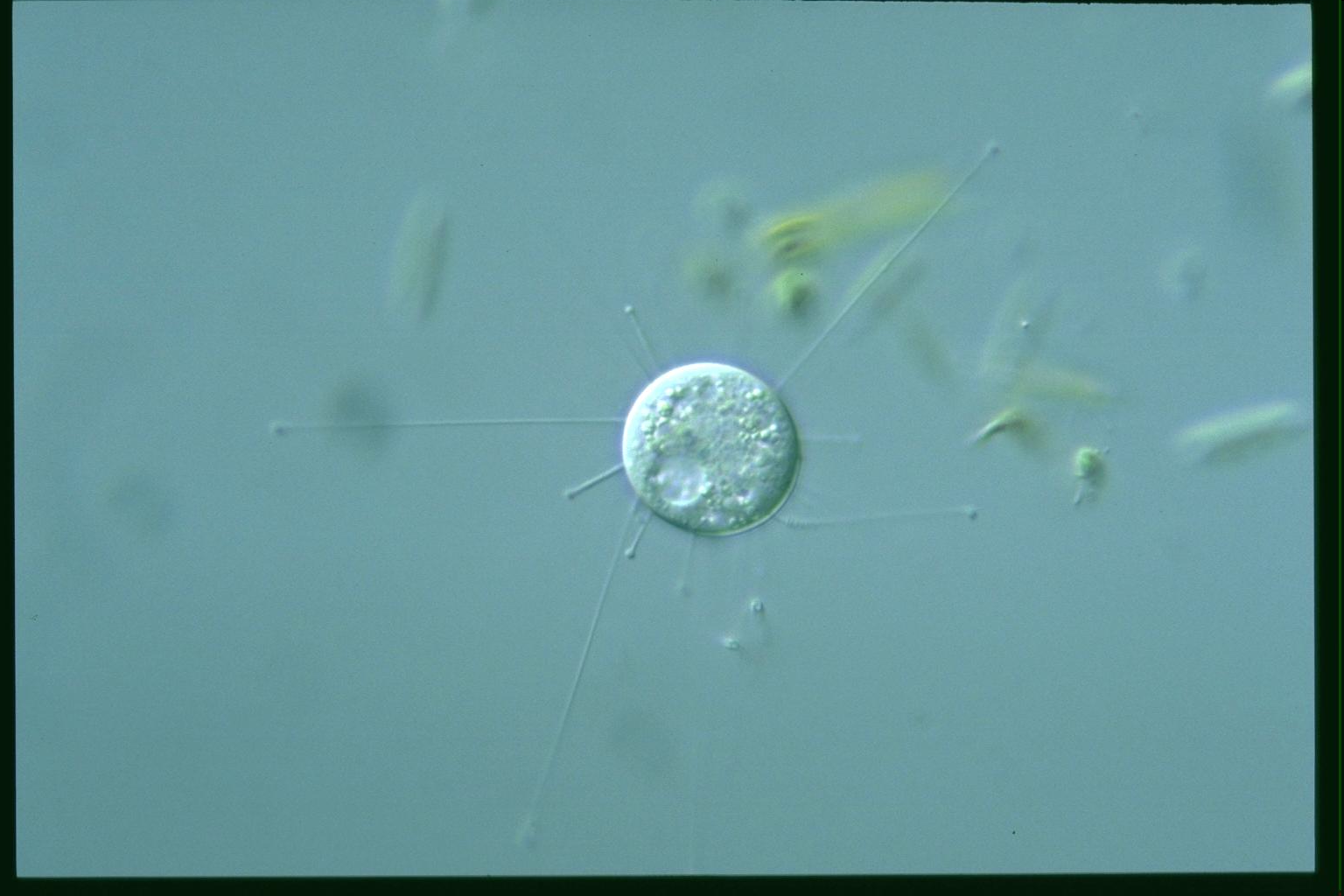 Органи травлення
найпростіших роду Sphaerophrya
Органи травлення Caryophyllaeus laticeps
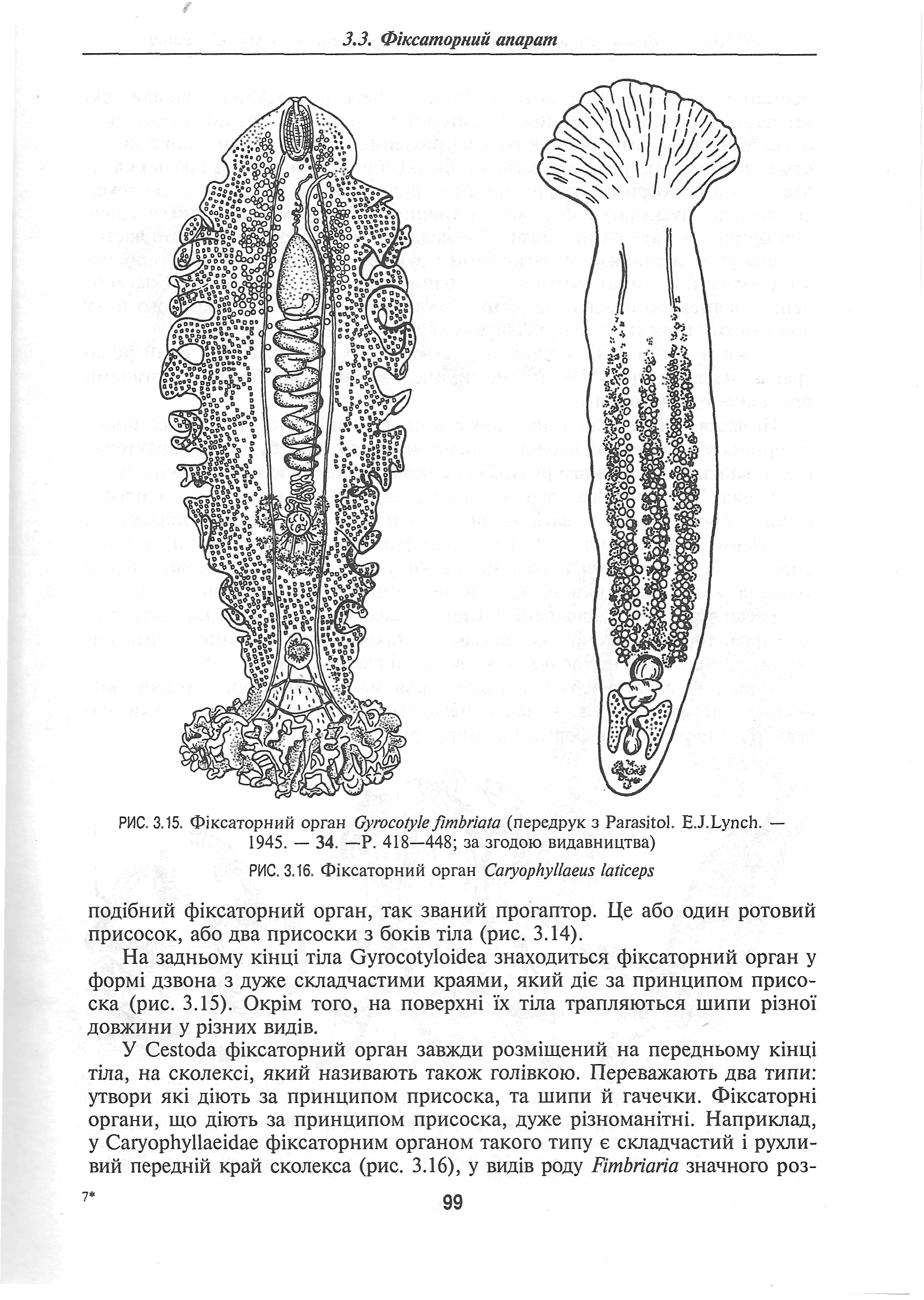 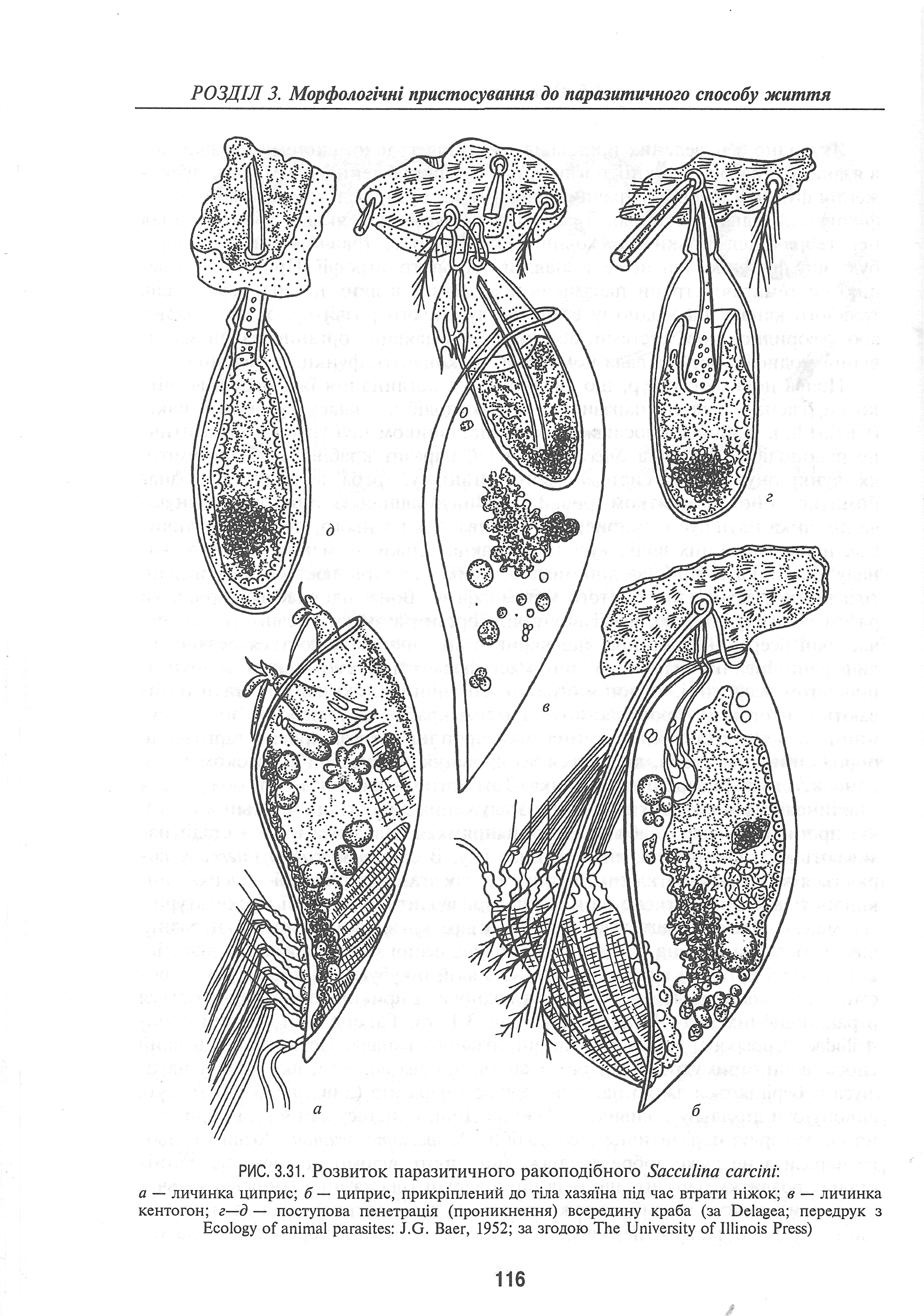 Розвиток паразитичного ракоподібного
Sacculina carcini
а — личинка циприс; б — циприс, прикріплений до тіла хазяїна під час втрати ніжок; в — личинка
кентогон; г—д — поступова пенетрація (проникнення) всередину краба
Паразитичний ракоподібний Xenoceloma brumpti
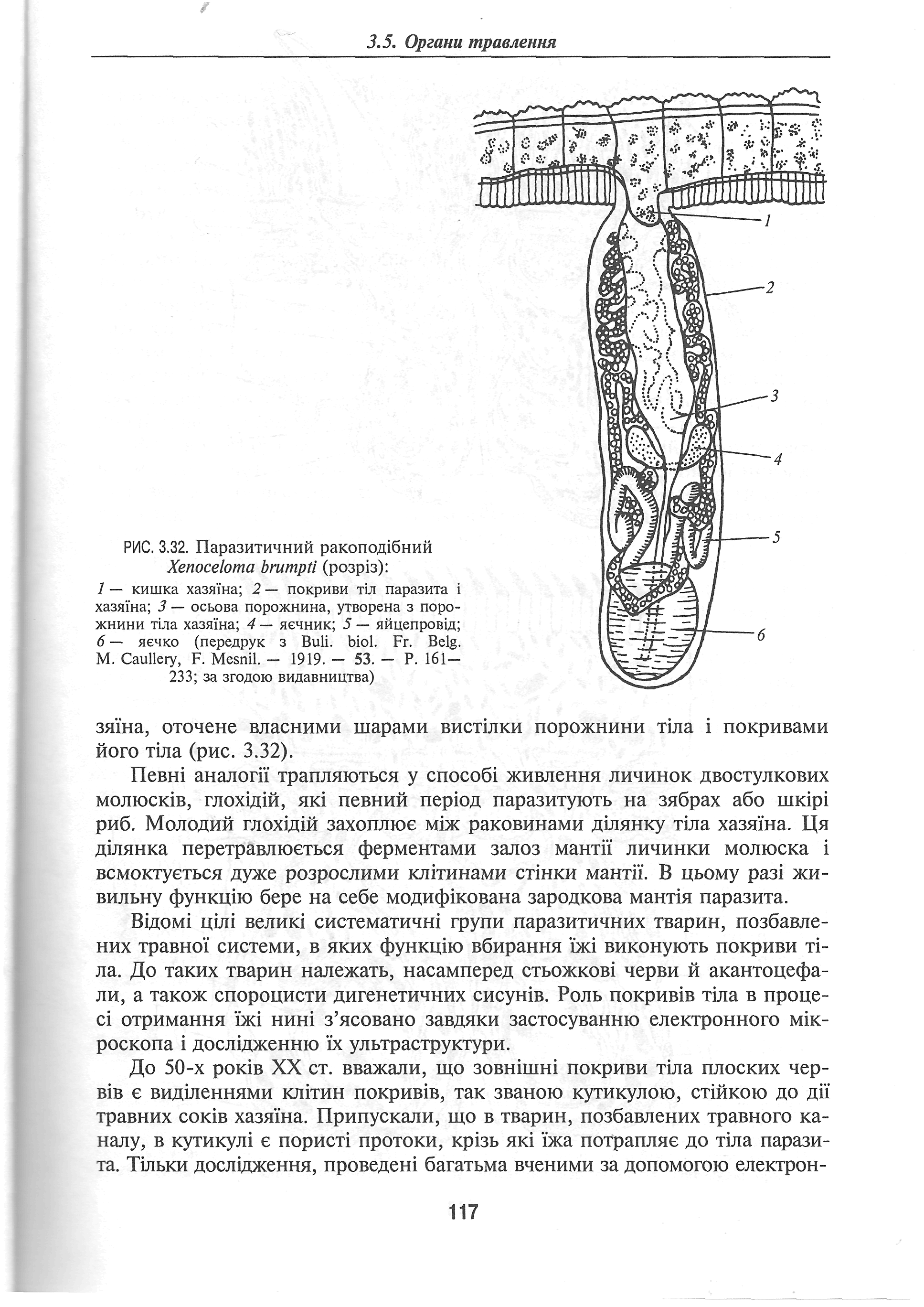 1 — кишка хазяїна;
2 — покриви тіл паразита і хазяїна; 
3 — осьова порожнина, утворена з порожнини тіла хазяїна;
4 — яєчник; 
5 — яйцепровід; 
6— яєчко
Діаграма ультраструктури тегументу дигеней
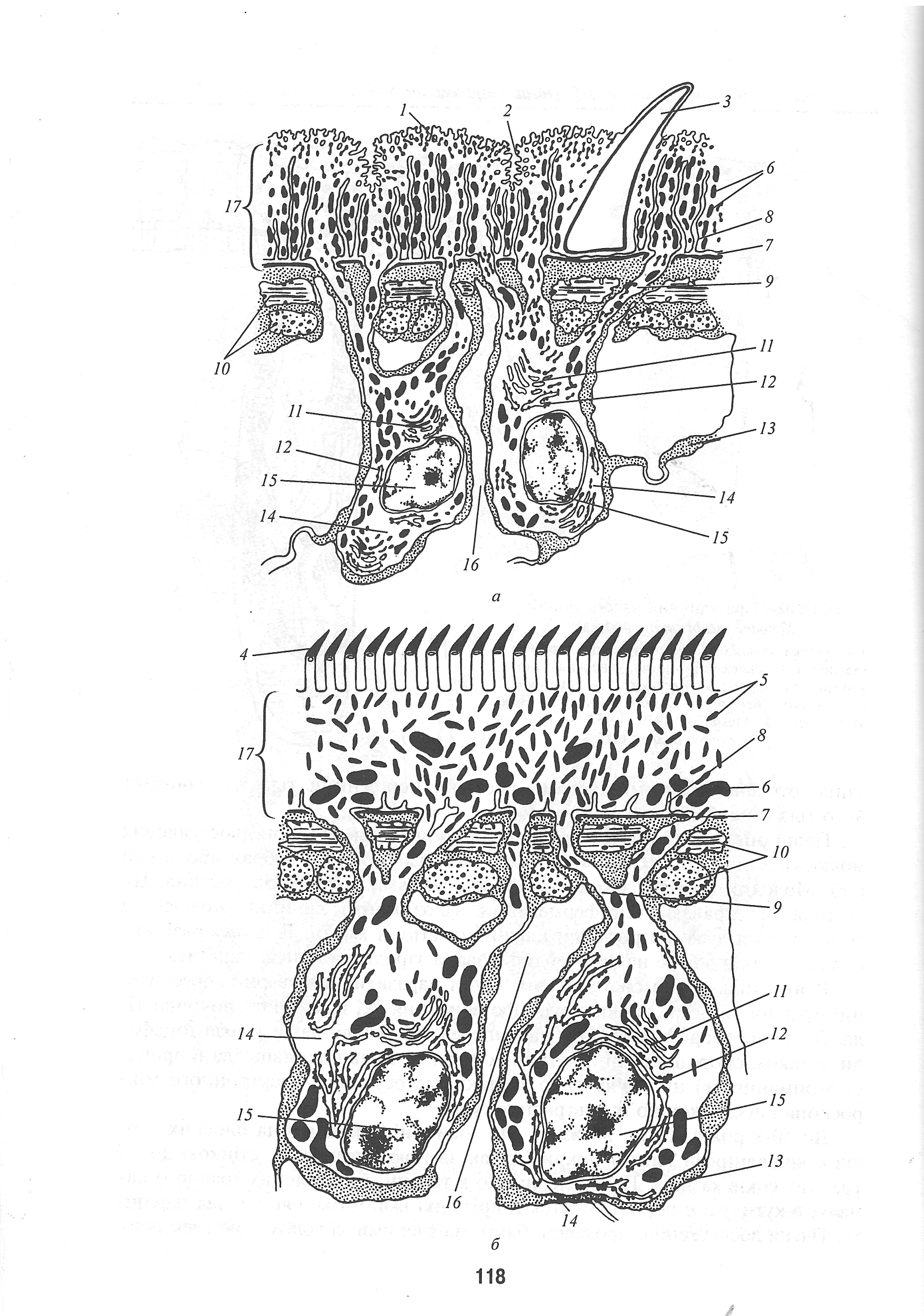 1,2— відповідно складчастість і глибокий угин поверхневої цитоплазматичної мембрани; З — шип; 6 — мітохондрії; 
7 — базальна мембрана; 
8 — угин внутрішньої цитоплазматичної мембрани у синцитіальній частині тегументу; 
9 — цитоплазматичний місток, що з'єднує цитон із синцитіальним шаром; 
10 — м'язи; 
11 — апарат Гольджі;
12 — гранулярна ендоплазматична сітка; 13 — позаклітинна речовина; 14 — цитон, заглибений у паренхіму; 15 — клітинне ядро; 16 — клітина паренхіми; 
17 — синцитіальний шар тегументу
Діаграма ультраструктури тегументу цестод
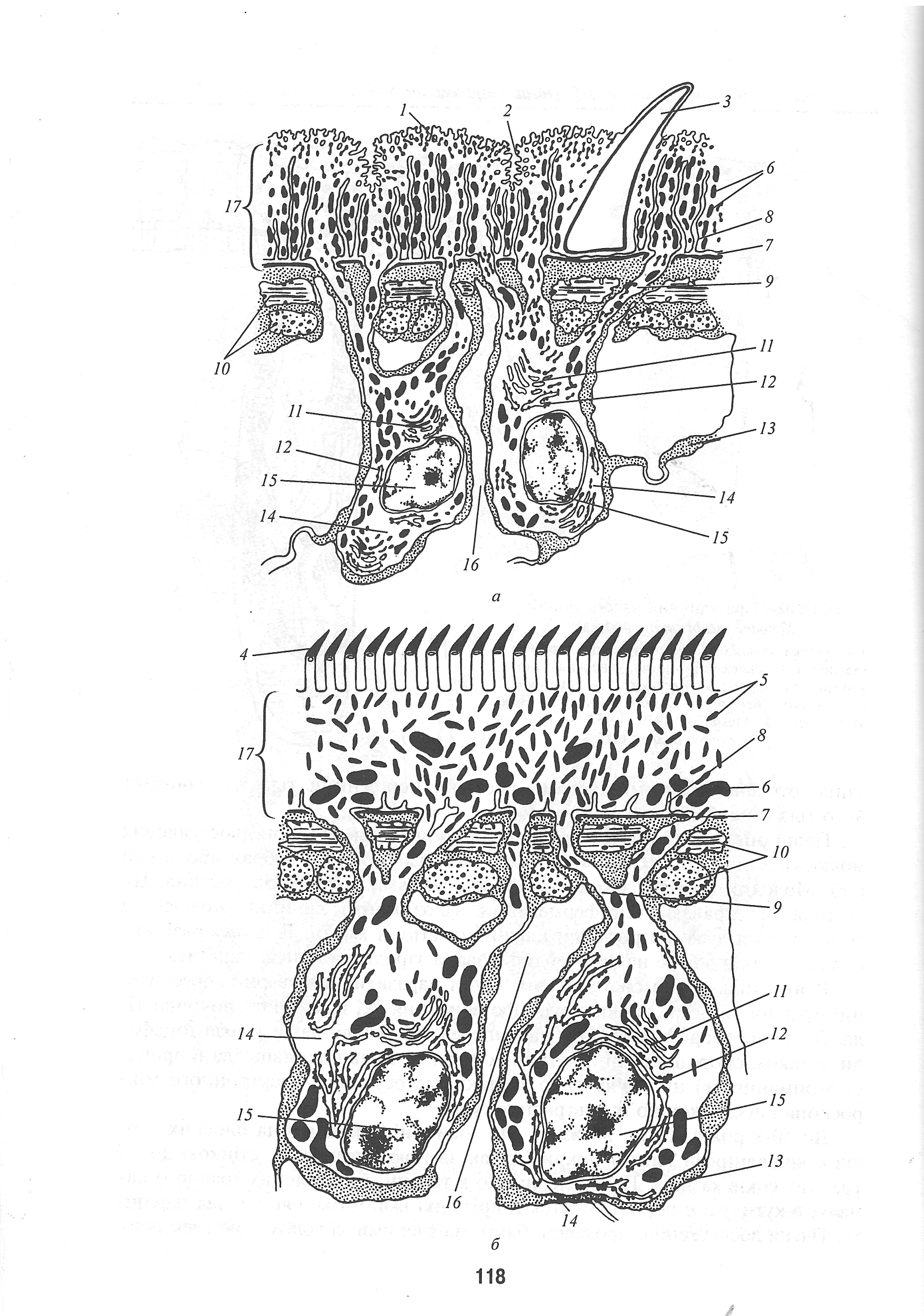 4 — мікротрихії; 
5 — секреційні тільця;
6 — мітохондрії; 
7 — базальна мембрана; 
8 — угин внутрішньої цитоплазматичної мембрани у синцитіальній частині тегументу; 
9 — цитоплазматичний місток, що з'єднує цитон із синцитіальним шаром; 
10 — м'язи; 11 — апарат Гольджі; 12 — гранулярна ендоплазматична сітка;
13 — позаклітинна речовина; 14 — цитон, заглибений у паренхіму; 15 — клітинне ядро; 16 — клітина паренхіми; 
17 — синцитіальний шар тегументу
Схема ультраструктури тегументу акантоцефал
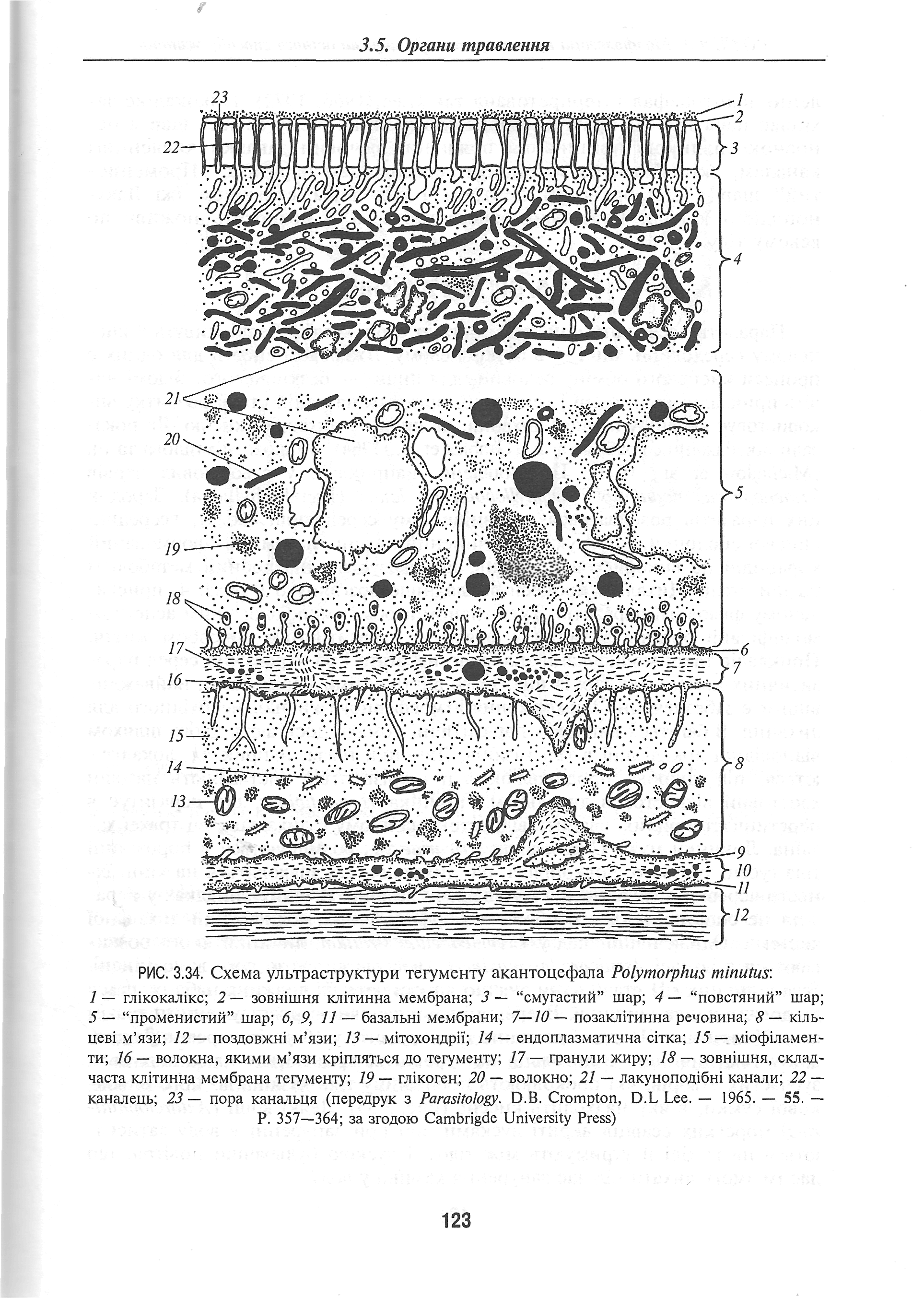 1 — глікокалікс; 2 — зовнішня клітинна мембрана; З — "смугастий" шар; 4 — "повстяний" шар; 
5 — "променистий" шар; 
6, 9, 11 — базальні мембрани; 
7—10 — позаклітинна речовина; 
8 — кільцеві м'язи; 12 — поздовжні м'язи; 13 — мітохондрії; 
14 — ендоплазматична сітка; 
15 — міофіламен-ти; 16 — волокна, якими м'язи кріпляться до тегументу; 17 — гранули жиру; 18 — зовнішня, складчаста клітинна мембрана тегументу; 19 — глікоген; 
20 — волокно; 21 — лакуноподібні канали; 22 — канадець; 23 — пора канальця
Розвиток дихальних виростів у паразитичної личинки Ctyptochaetum striatum (двокрилі)
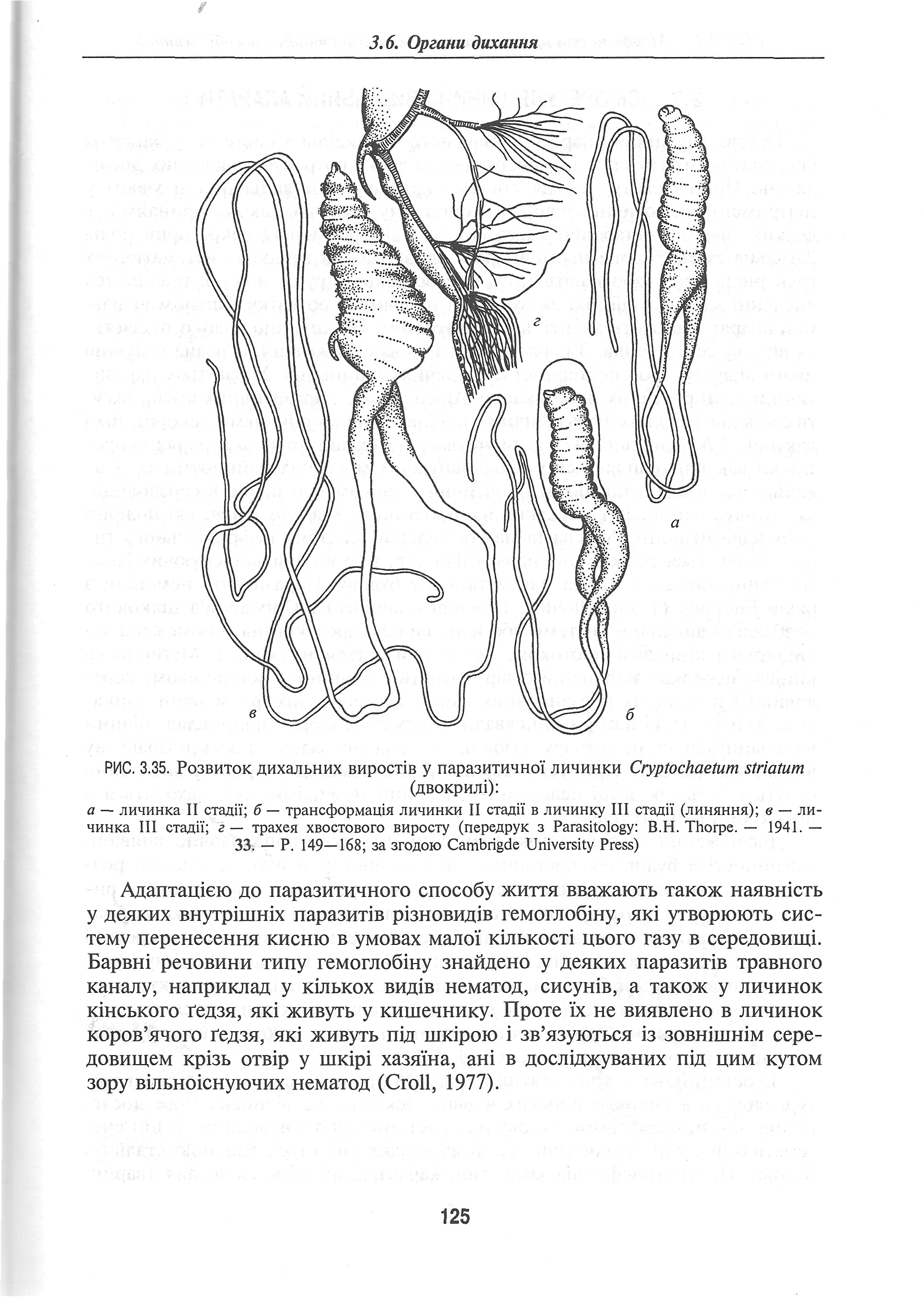 а — личинка II стадії; 
б — трансформація личинки II стадії в личинку III стадії (линяння); 
в — личинка III стадії; 
г— трахея хвостового виросту
Будова дигенеї Gorgodera australiensis
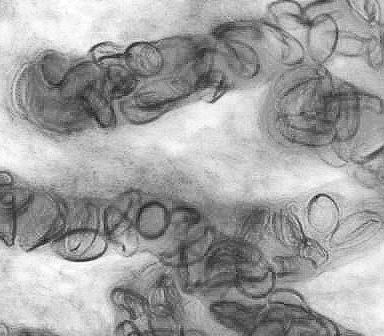 Мікрофотографії сисуна 
  Clonorchis sinensis
c
Матка з яйцями
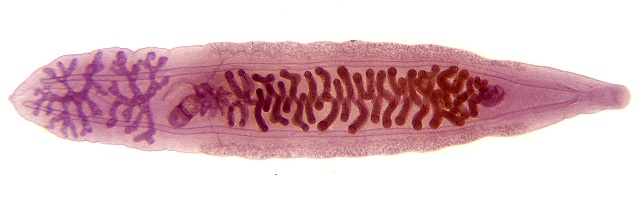 Гіпертрофія матки у деяких паразитичних нематод
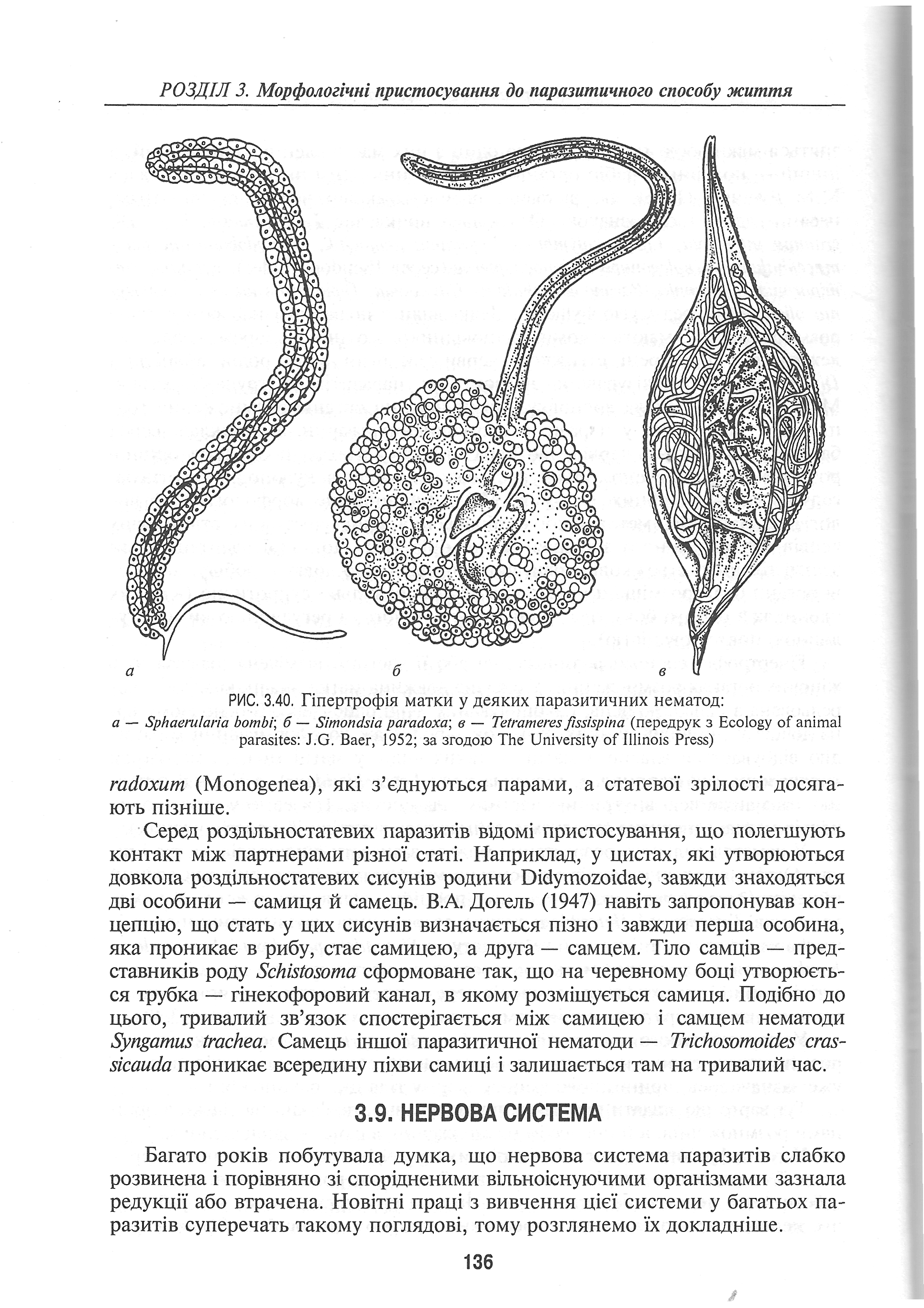 а — Sphaerularia bombi; б — Simondsia paradoxa; в — Tetrameres fissispina
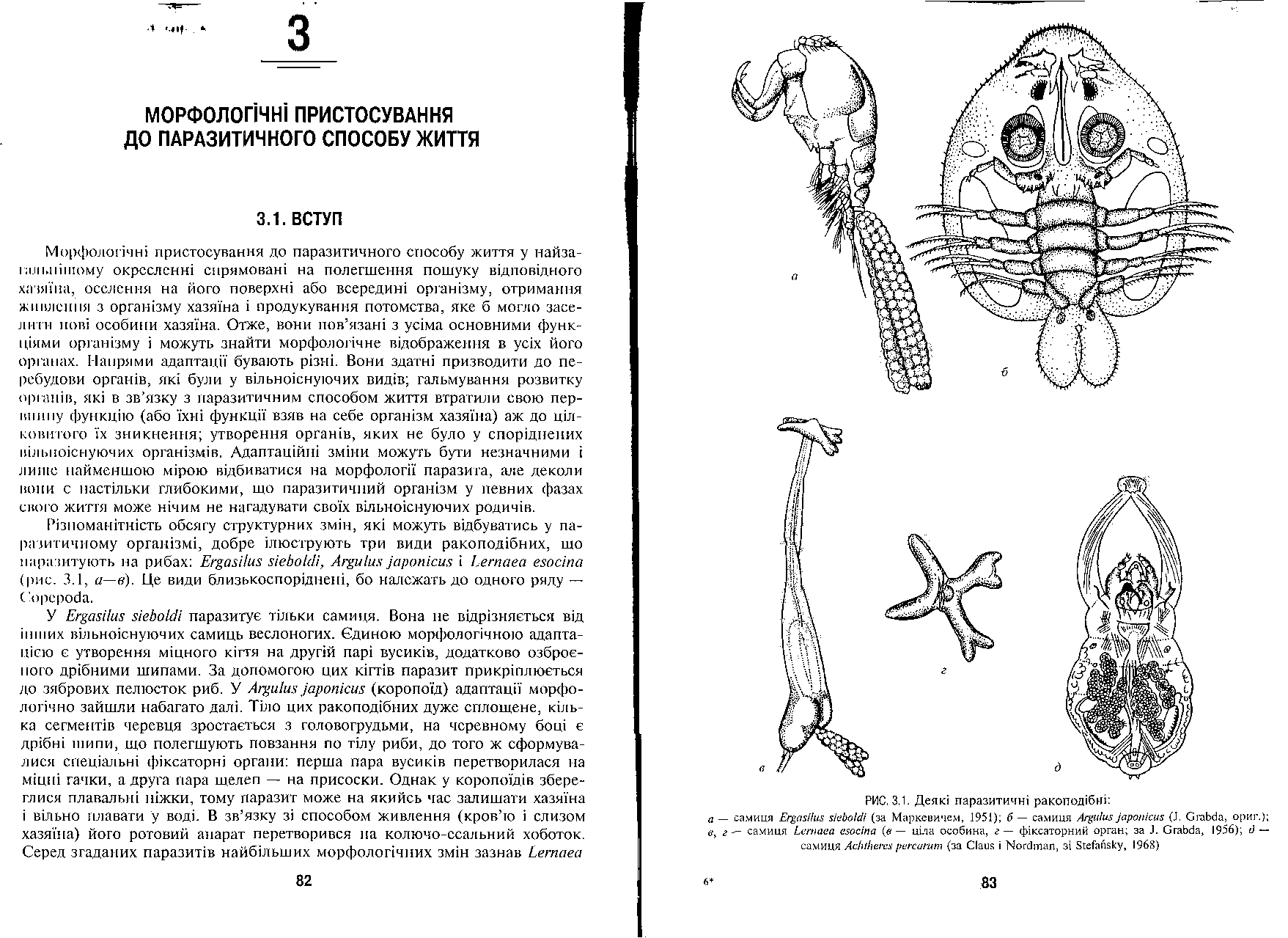 Паразитичні 
ракоподібні
а — самиця Ergasilus sieboldi; 
б — самиця Argulus japonicus; 
в, г — самиця Lernaea esocina  (в — ціла особина, г — 
фіксаторний орган); 
д — самиця Achtheres percarum
а
б
г
д
в
зростання особин Diplozoon paradoxum
ДЯКУЮ ЗА УВАГУ